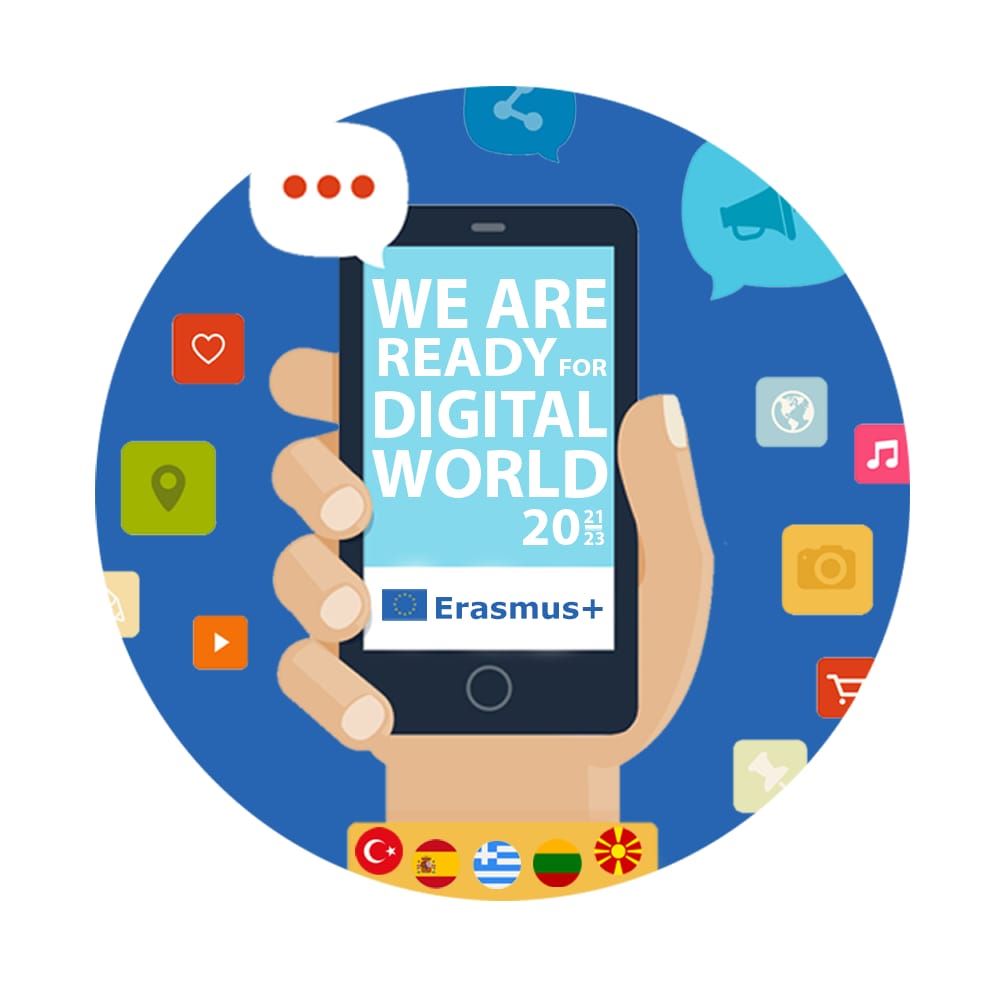 Grecia
Turquía
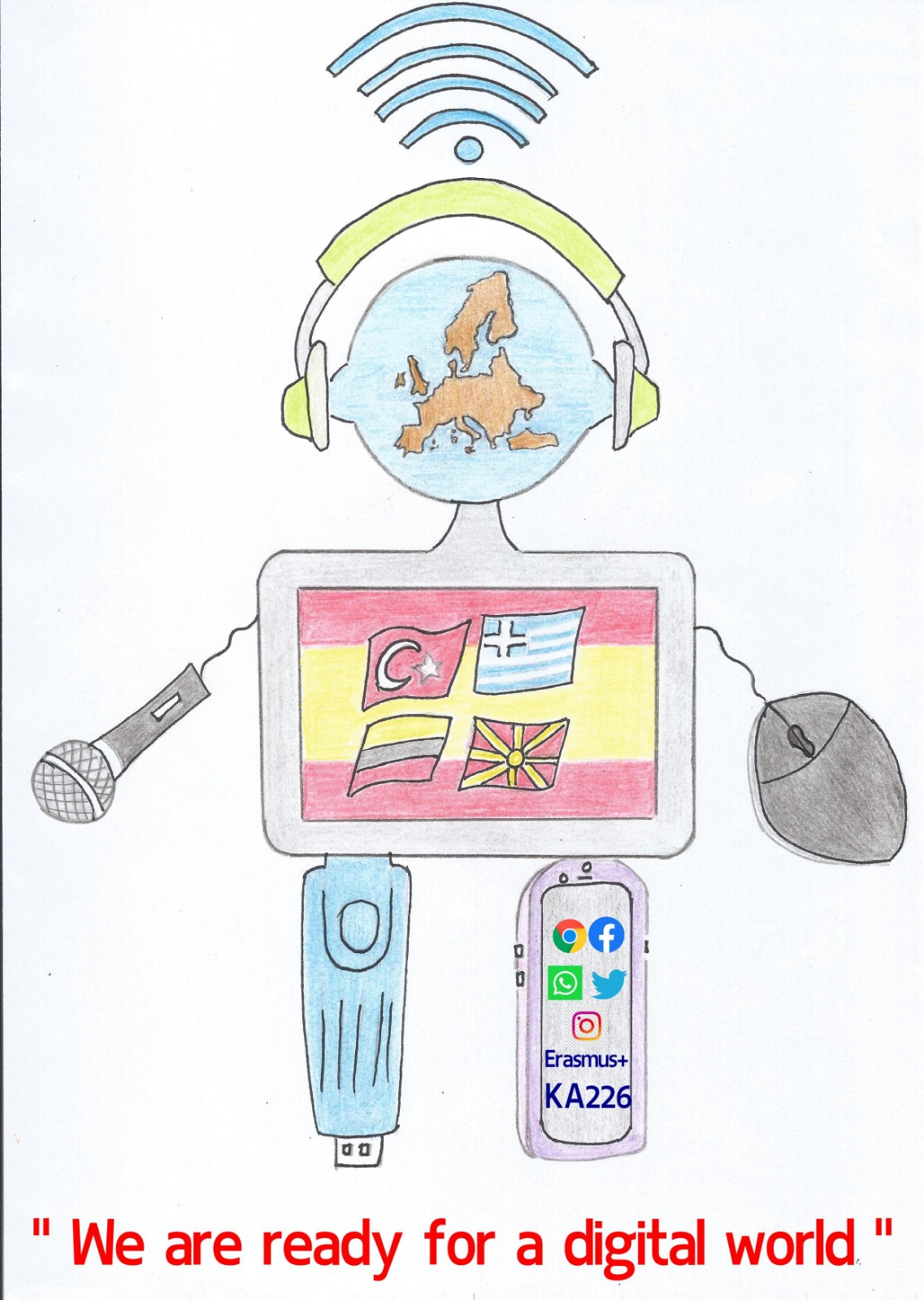 Macedonia del Norte
Lituania
KA226 We are Ready for Digital World
                           Carmen F. Nevado • Mayo 2022
España
Es un proyecto para fomentar la calidad de la enseñanza así como la didáctica de las webs y apps, especialmente cuando las circunstancias de asistir a clases lo han impedido.
Scratch
Flipgrid
Socrative
Slido
Merge Cube
Padlet
Kahoot
Canva
 Pixrl
… y muchas más en e-Twinning
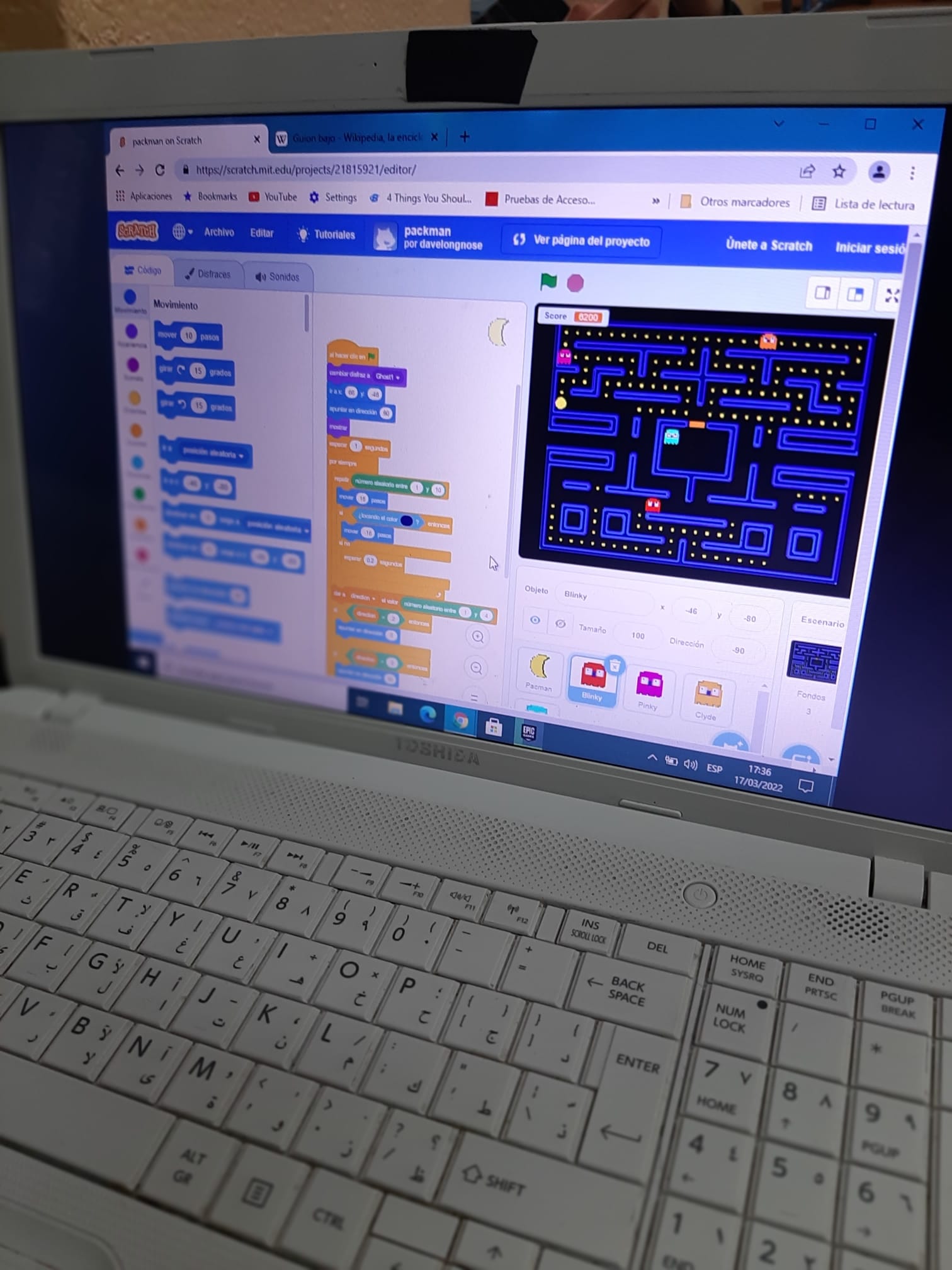 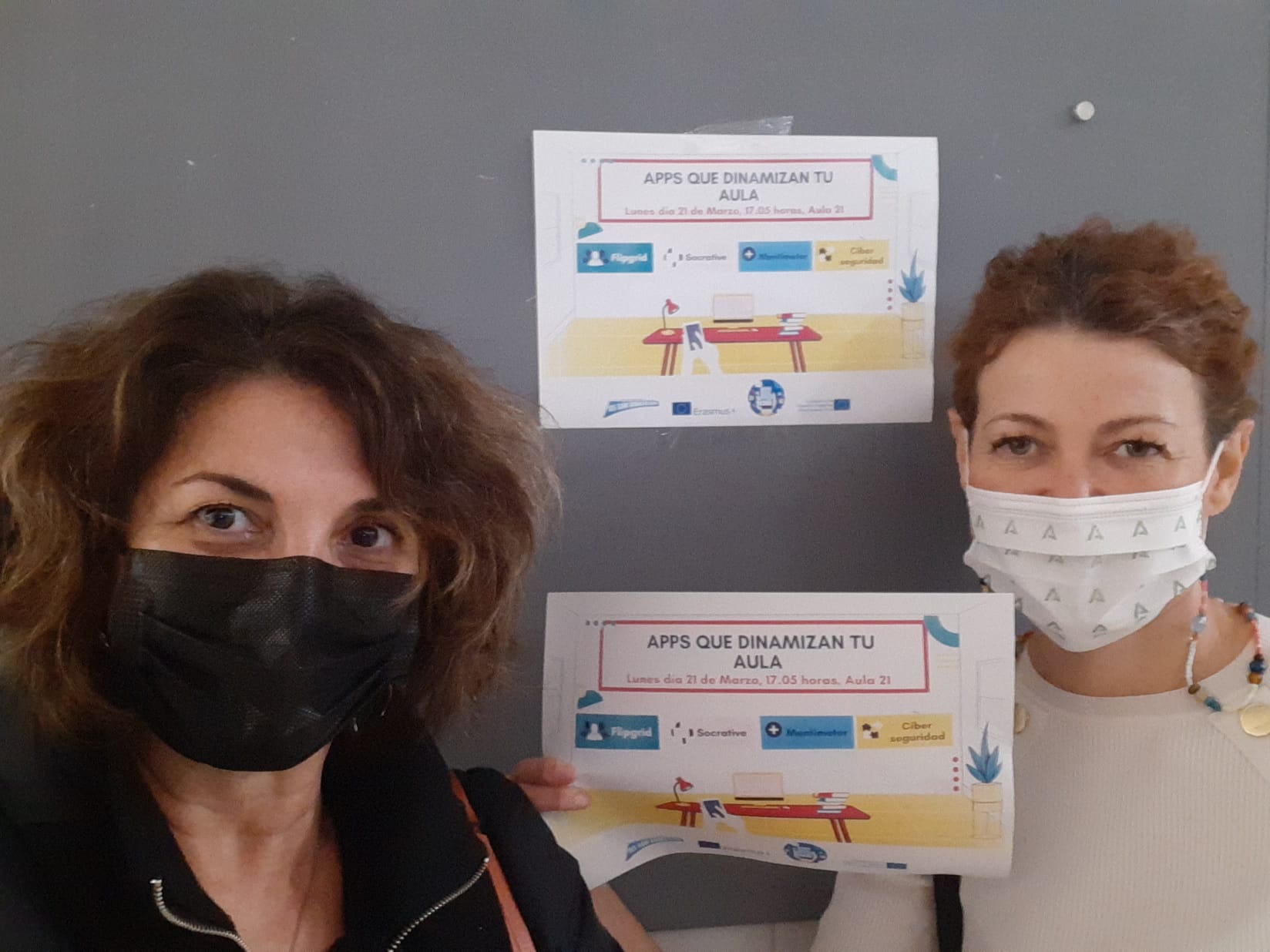 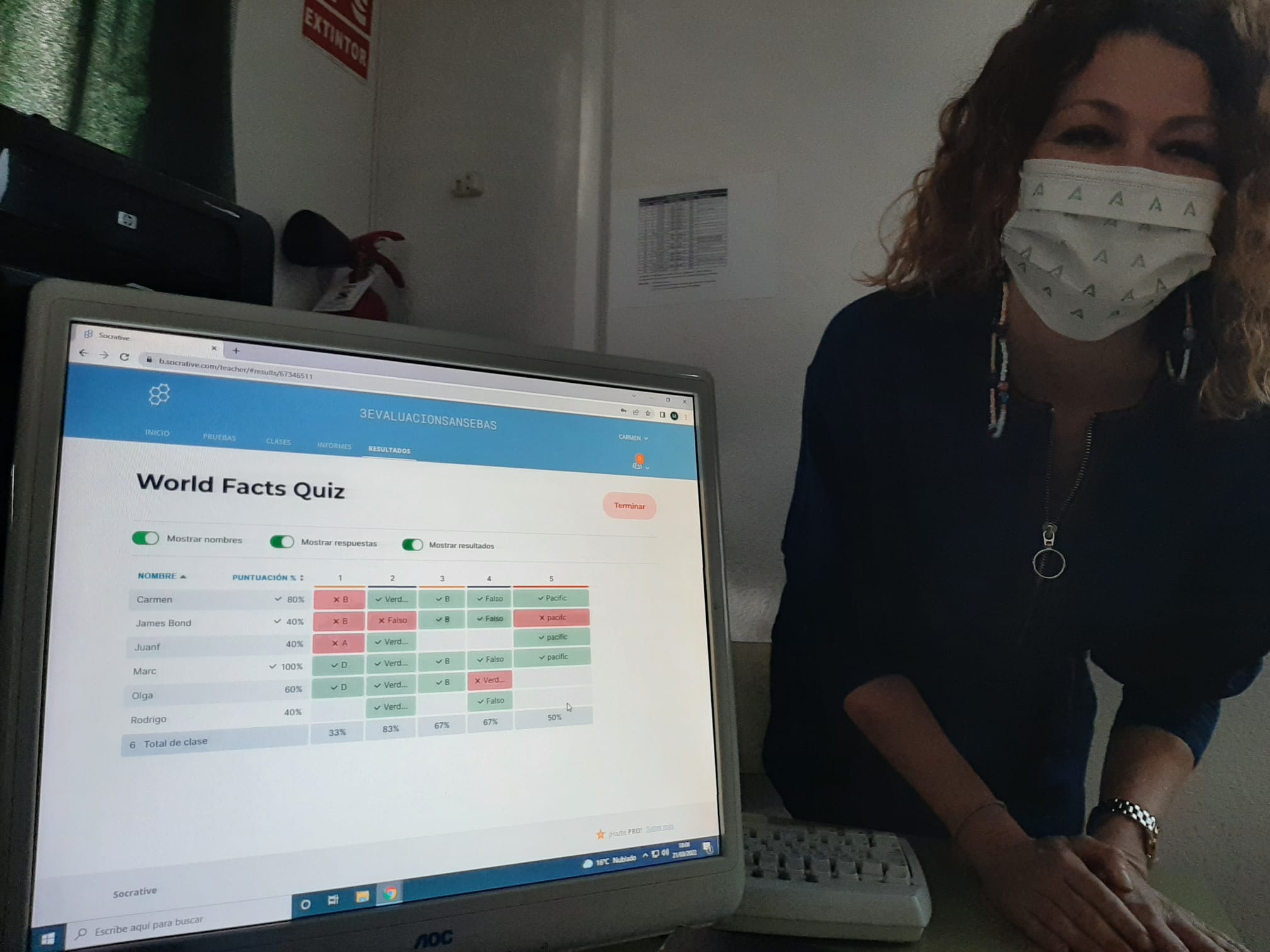 KA 226
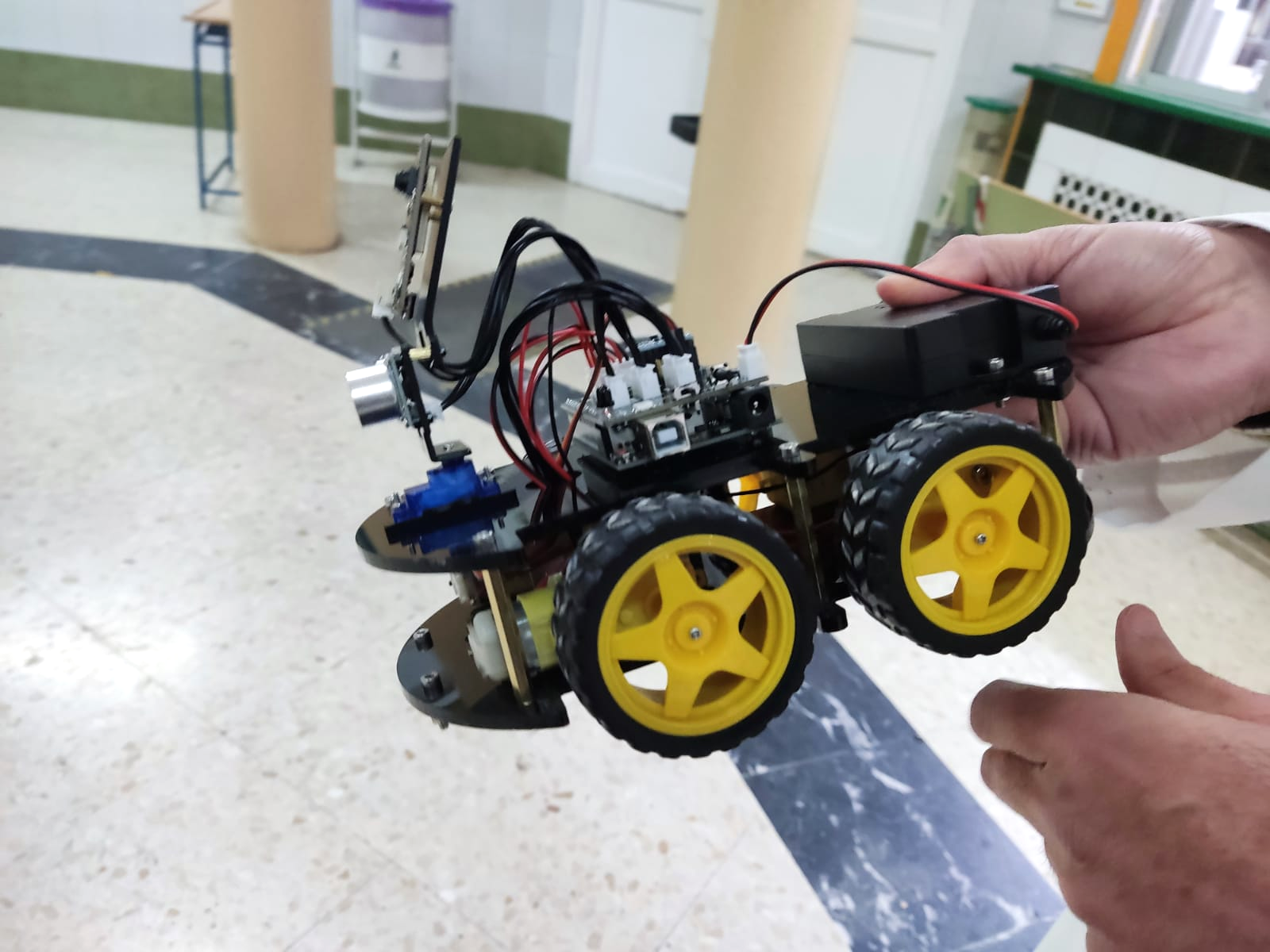 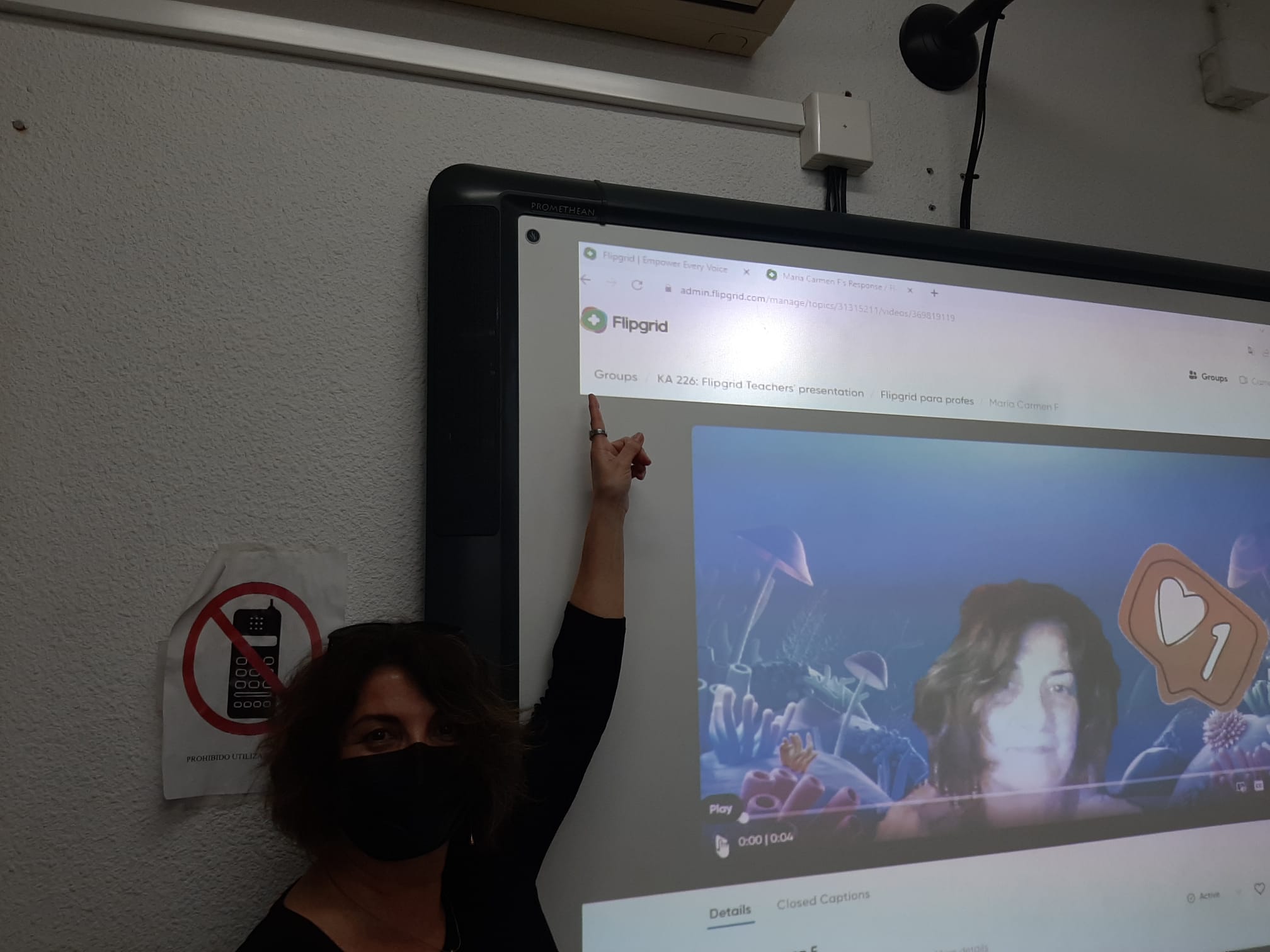 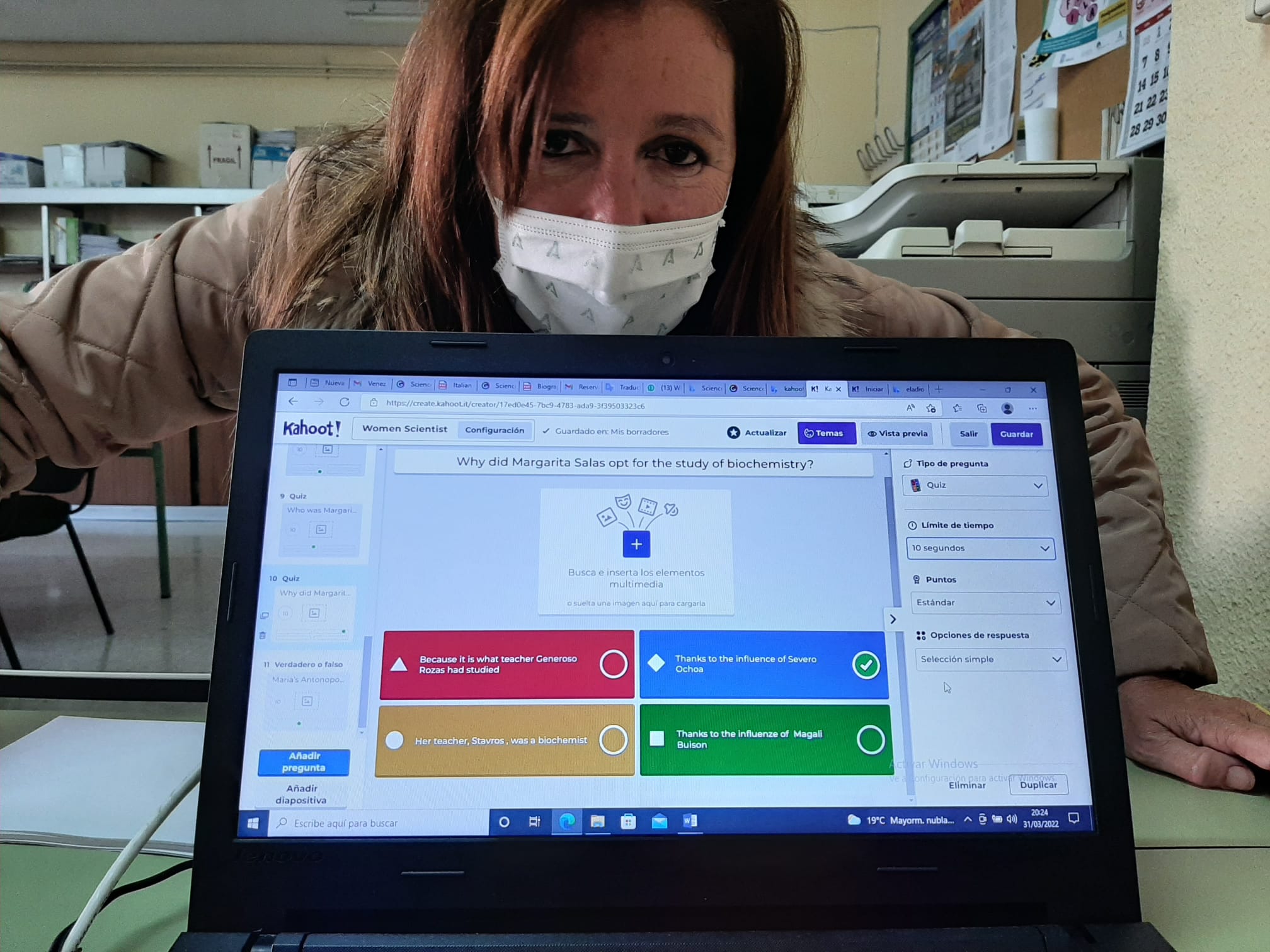 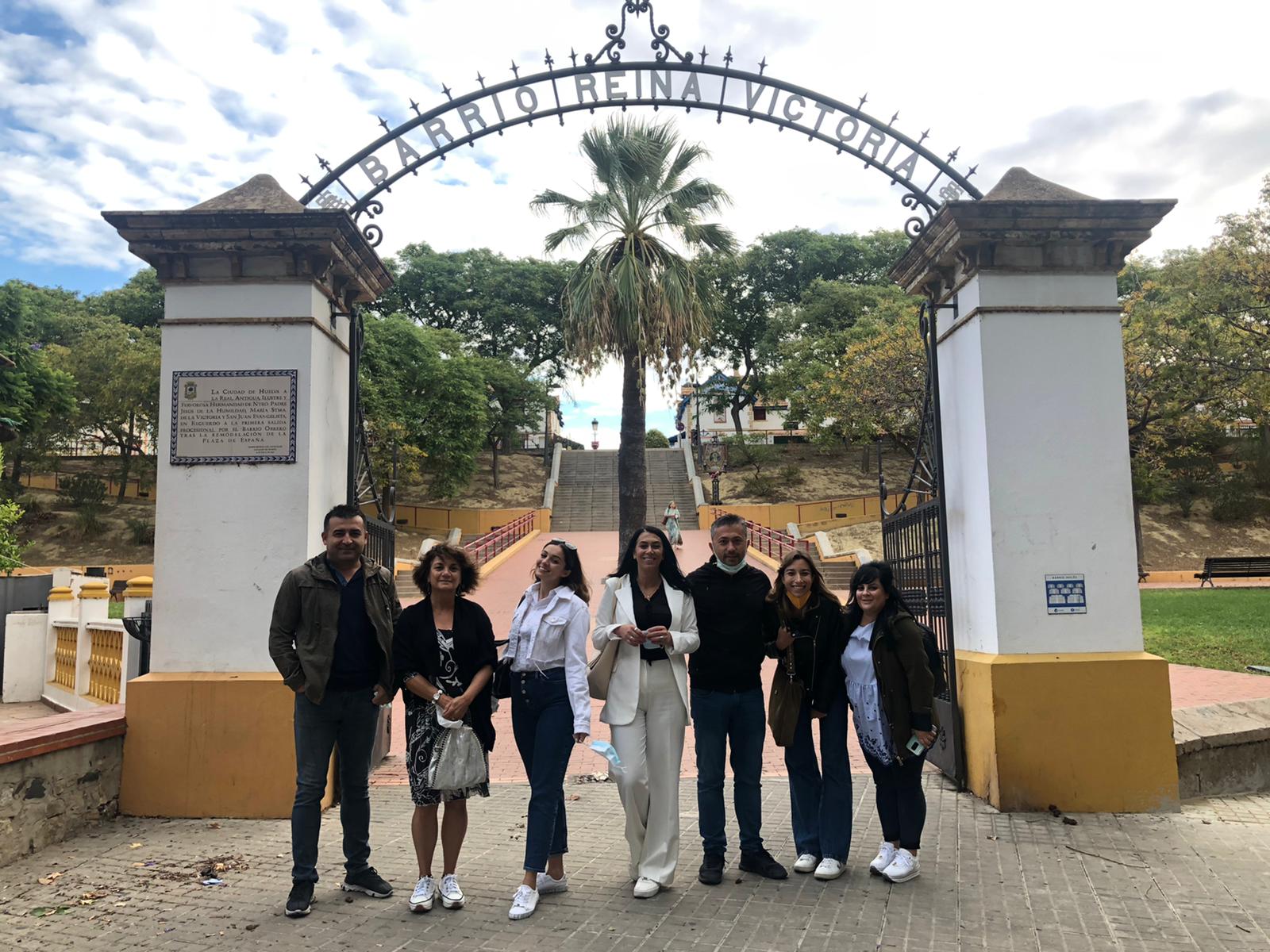 Huelva 4-6 oct 21
Coordinating Meeting
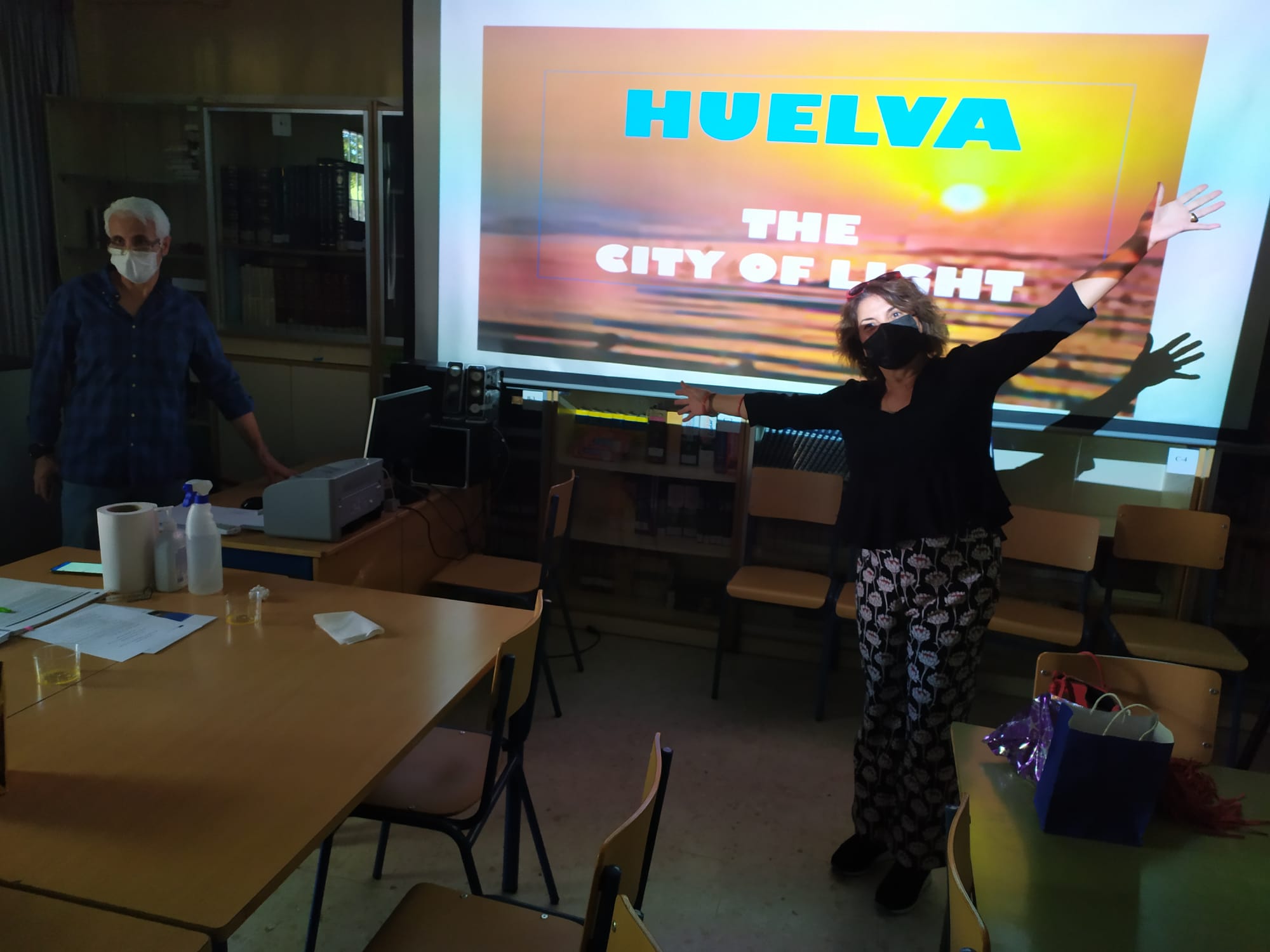 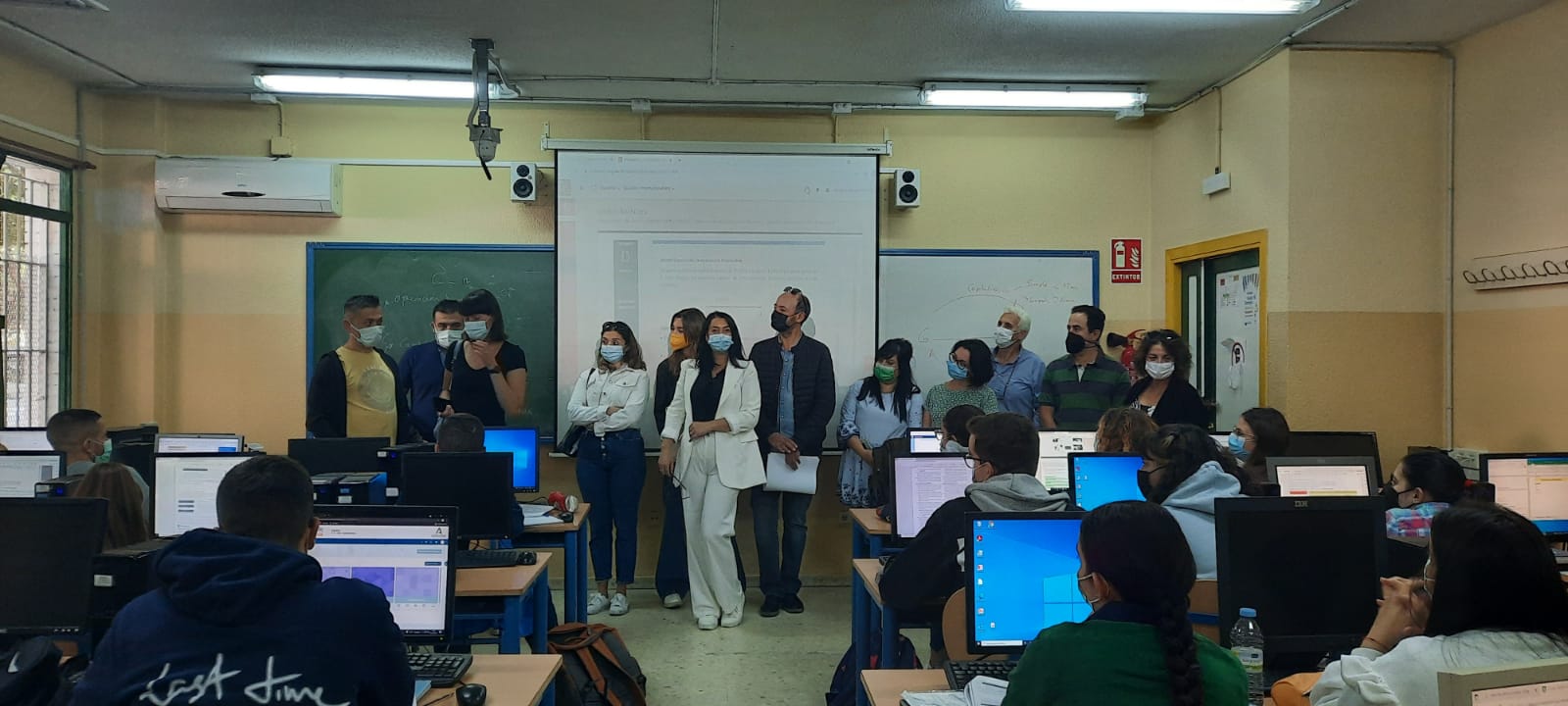 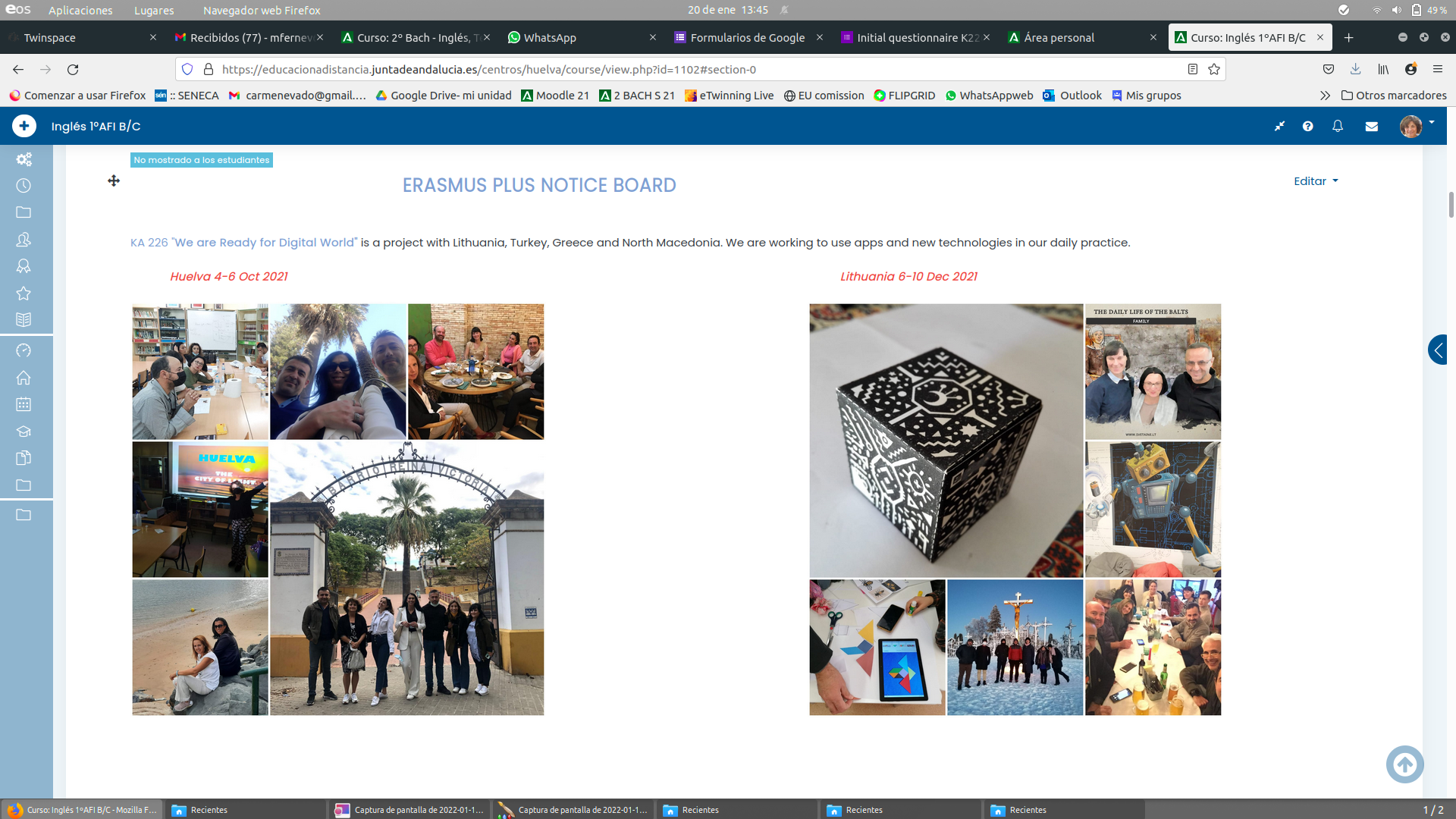 Lituania 6-10 dic 21
1st Transnational Meeting

-Alumnos lituanos ante Covid 19.

- Web 2 Tools.

- Merge cube.
1 ESO Acompañamiento                 Merge Cube, puesta en práctica
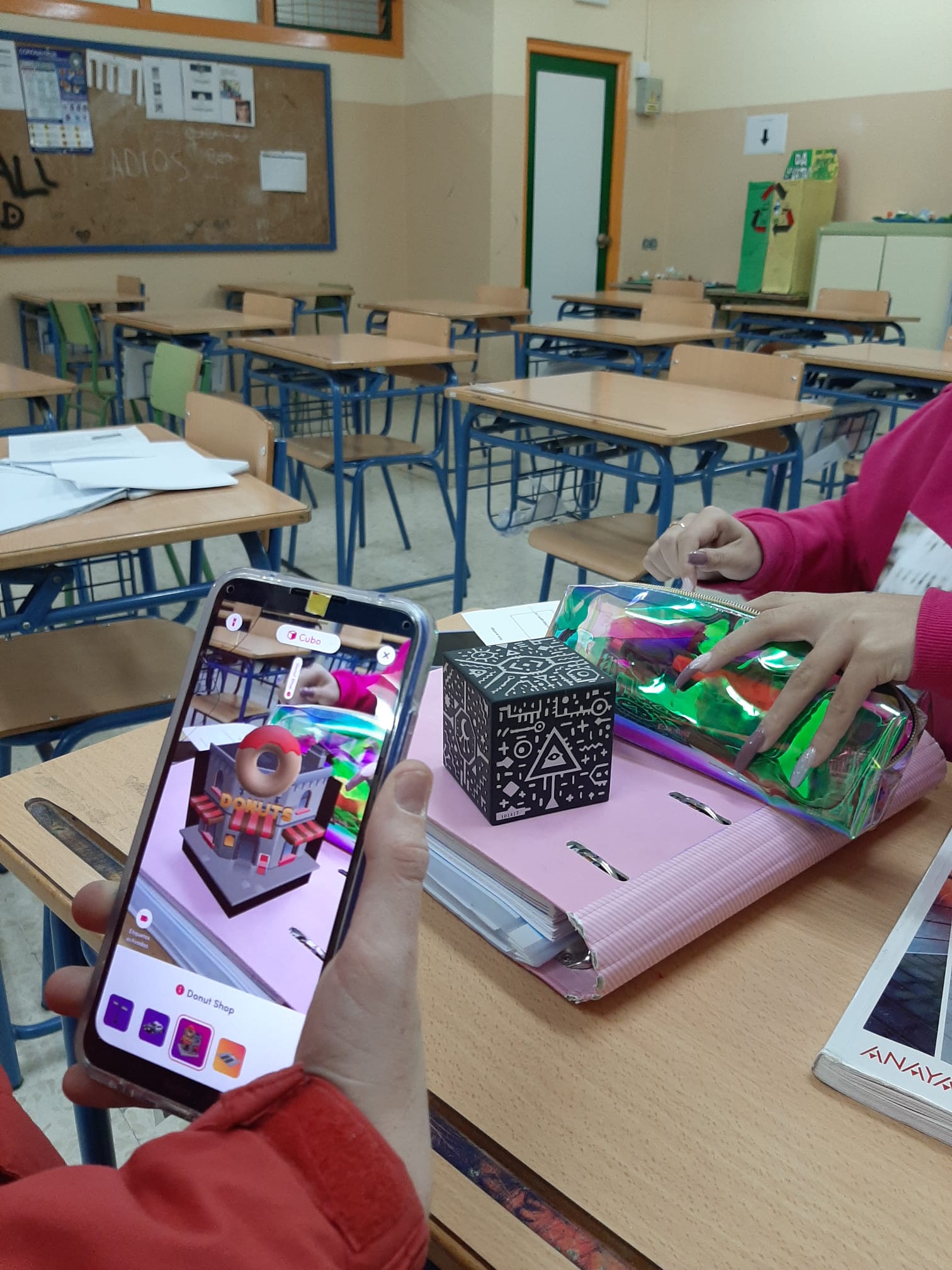 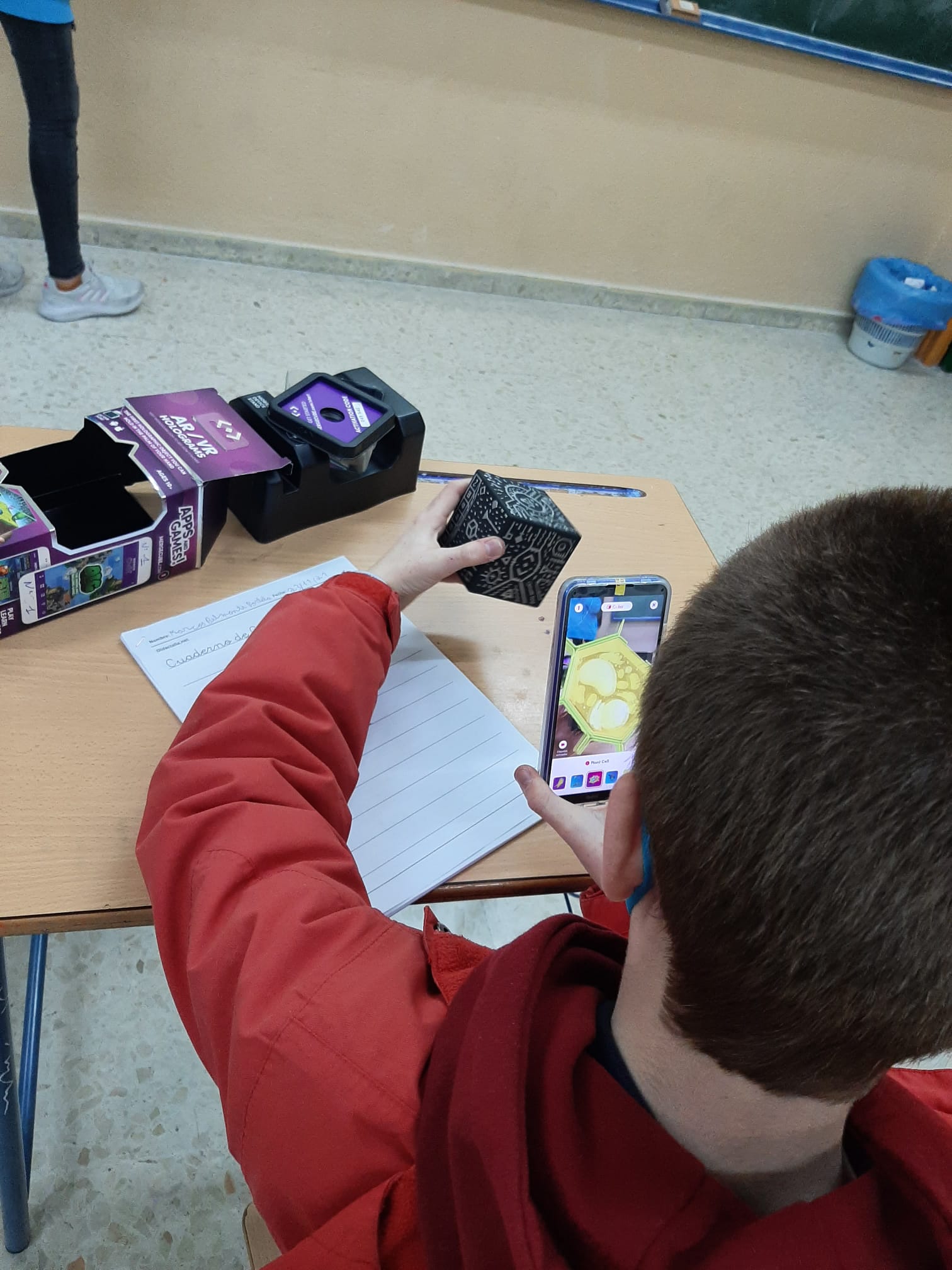 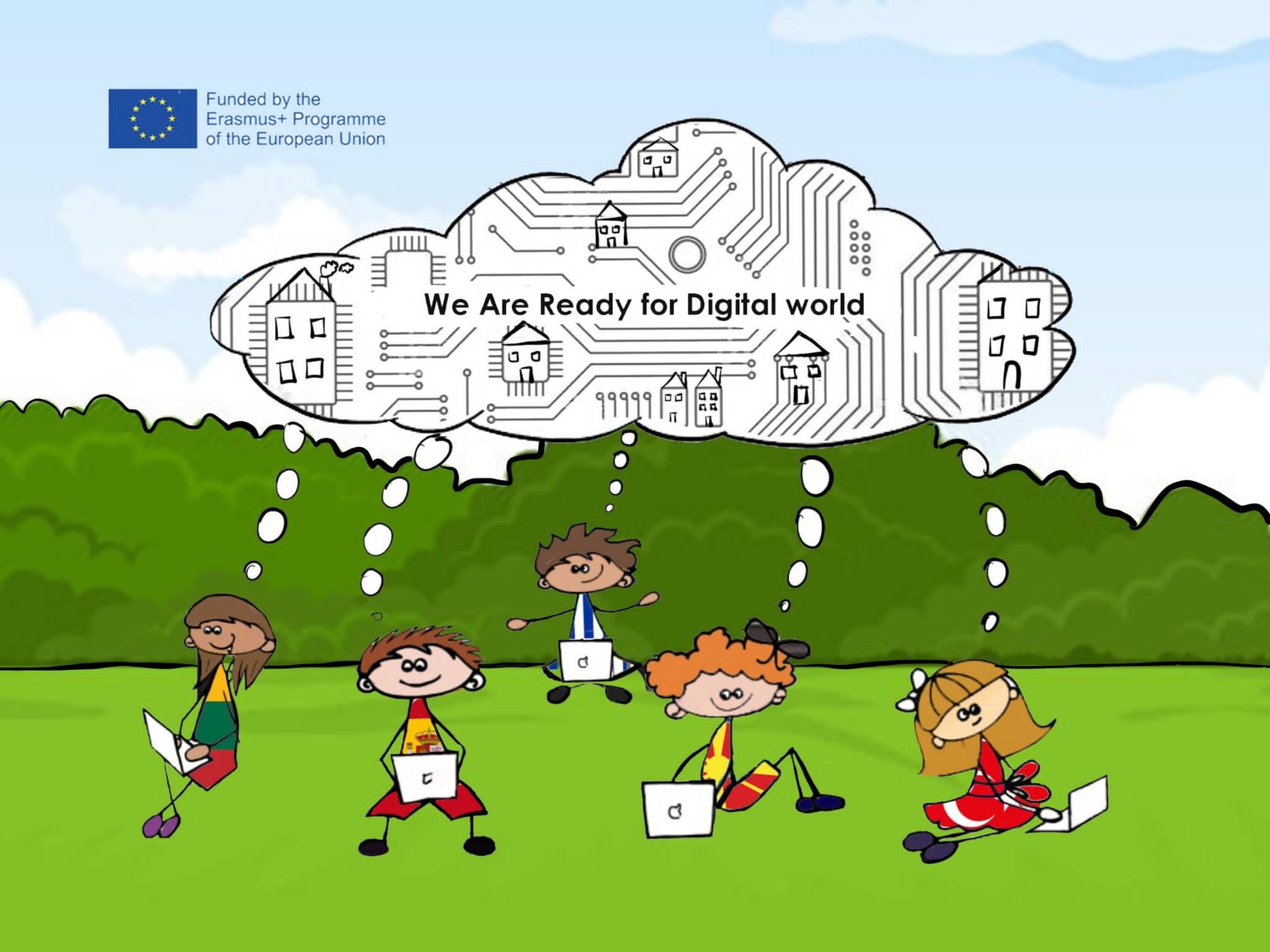 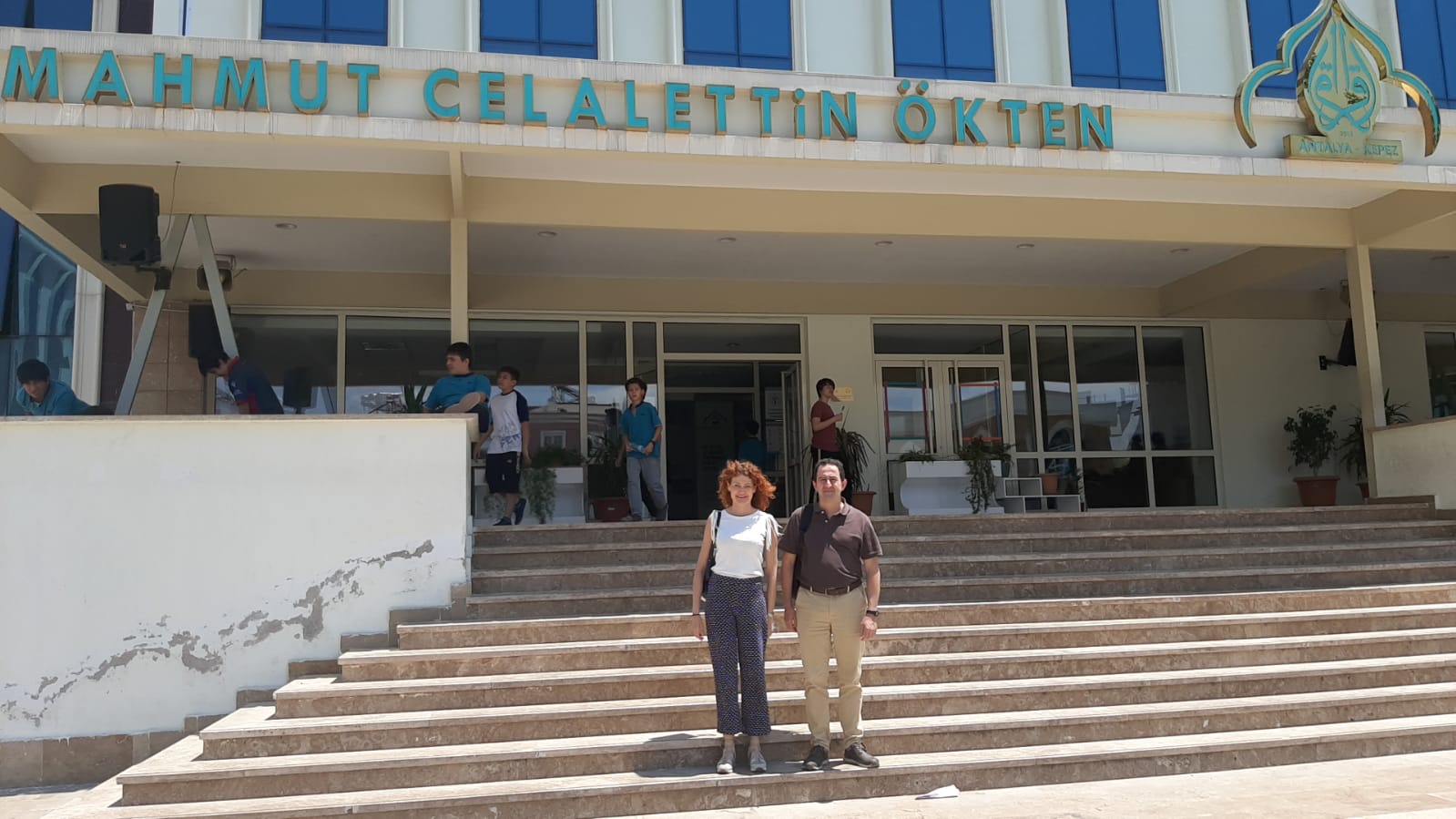 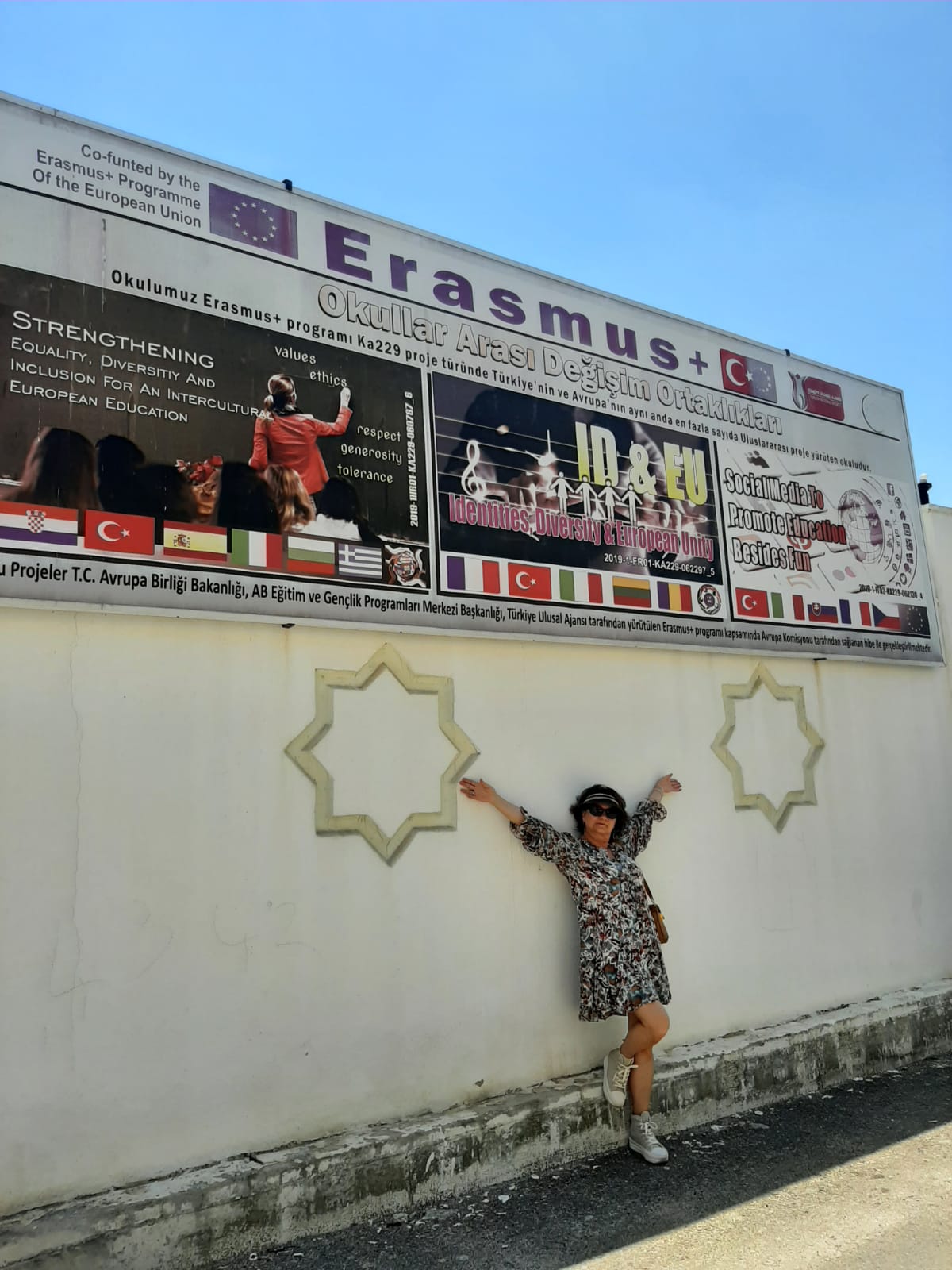 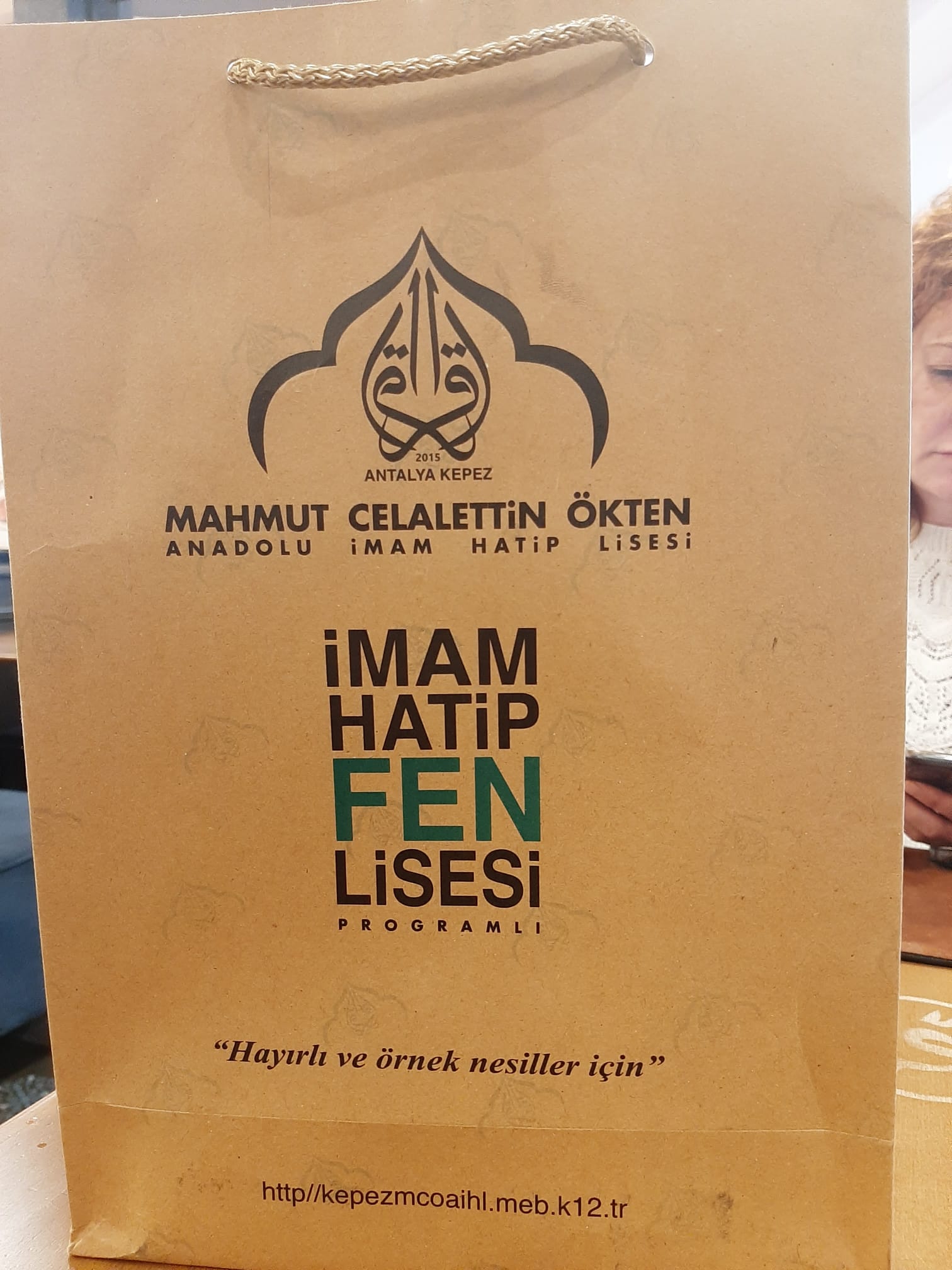 Turquía 19-20 mayo 22
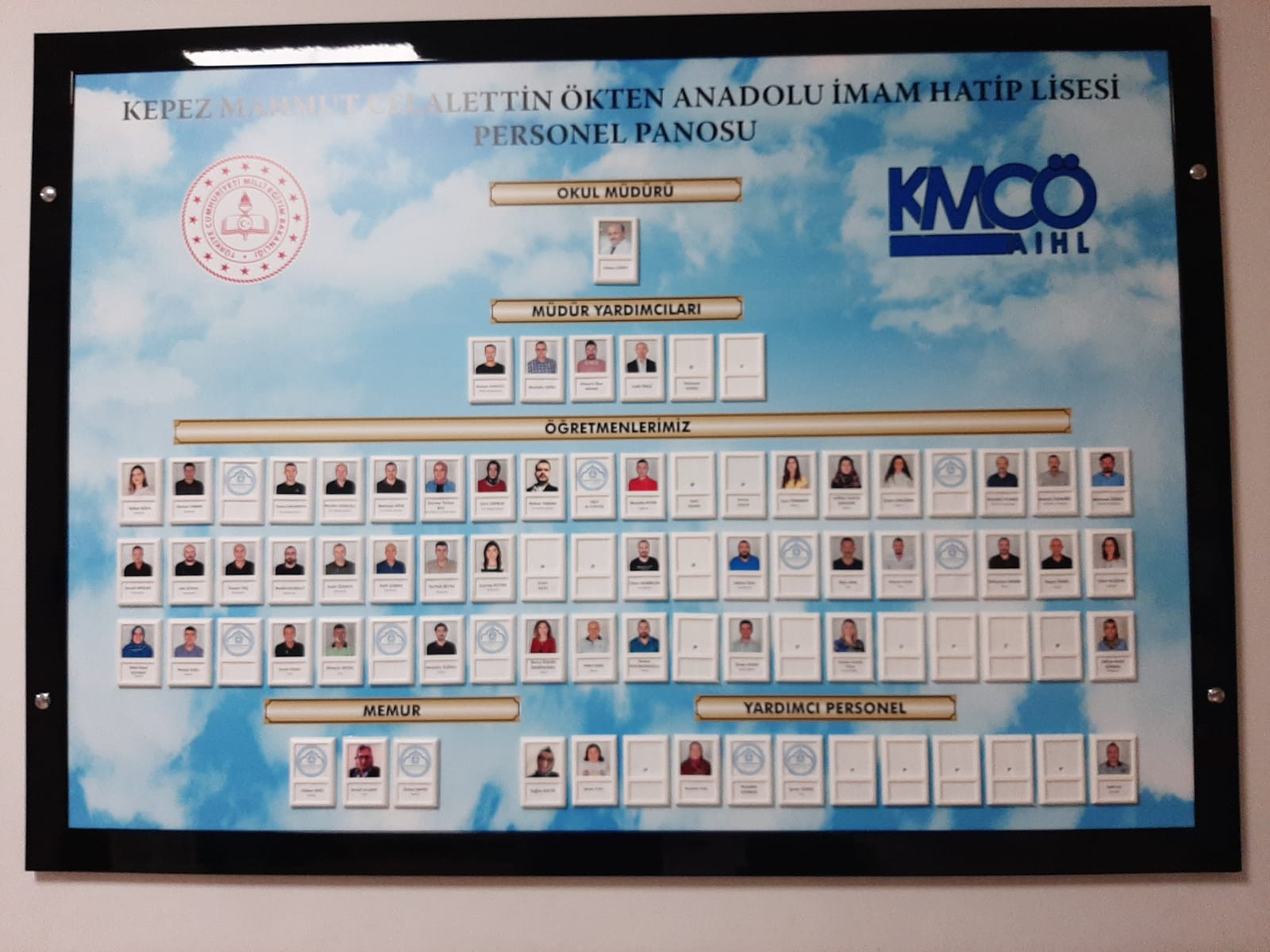 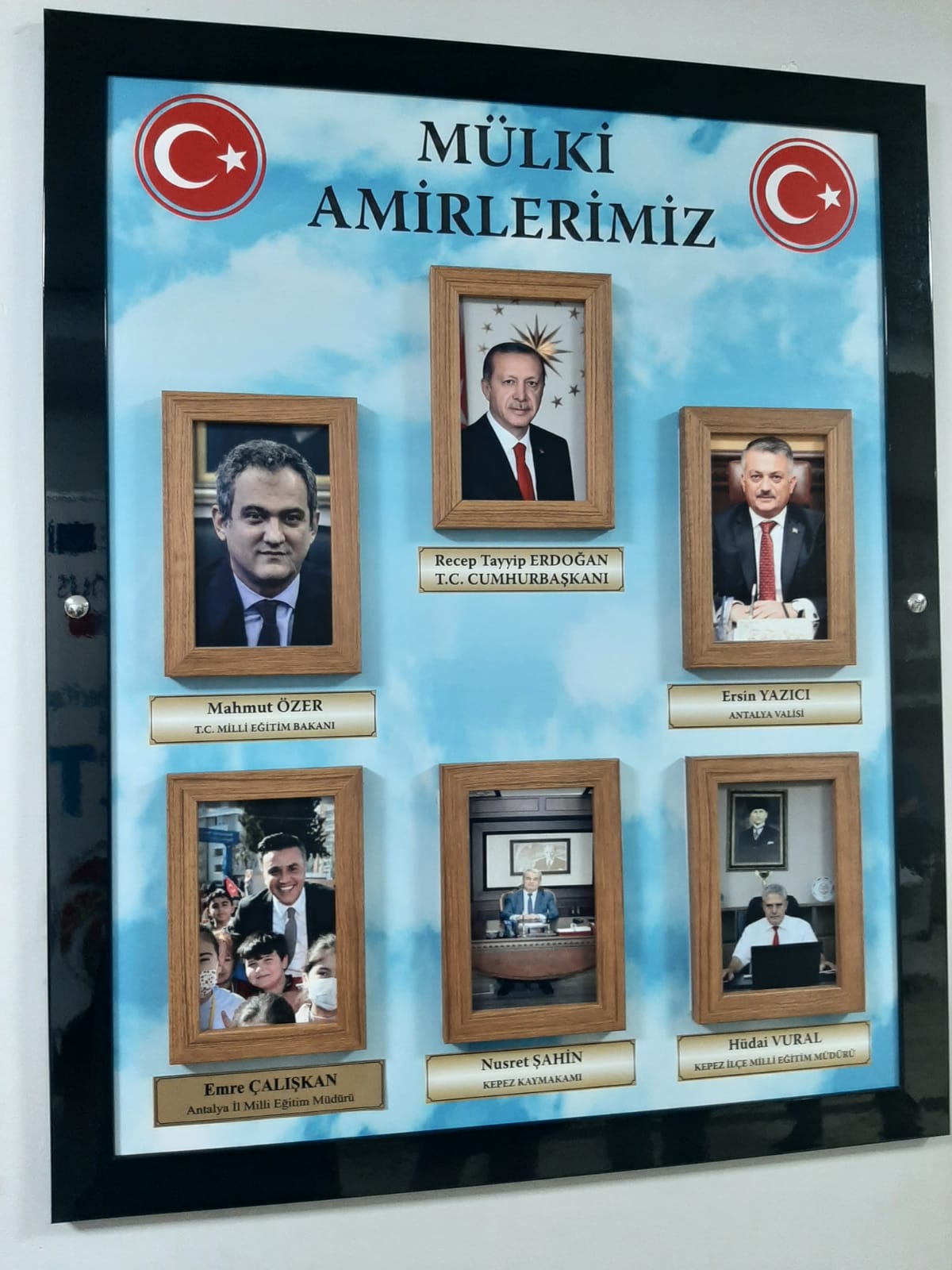 Los alumnos realizan actividades en equipo en lugar del móvil
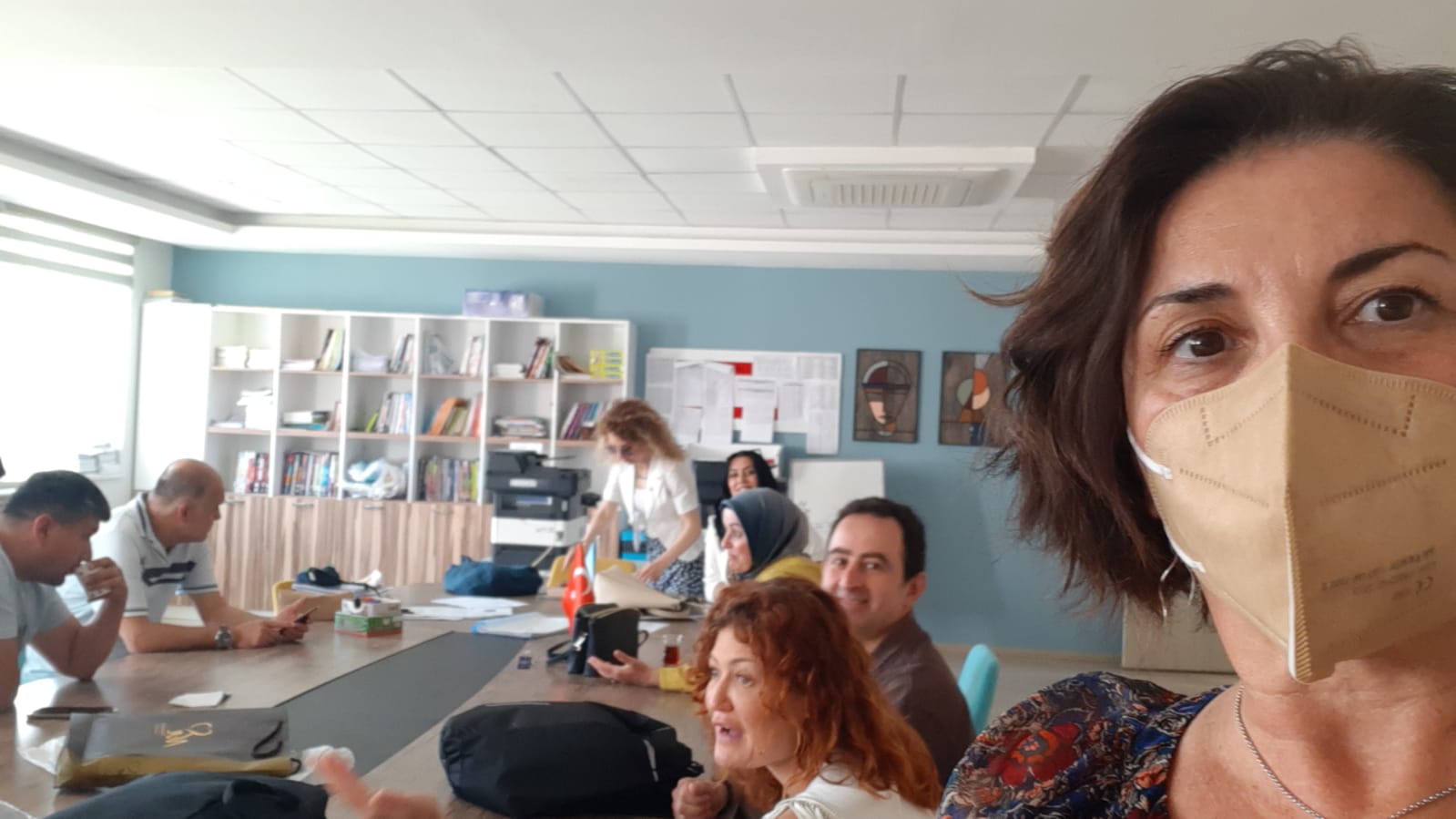 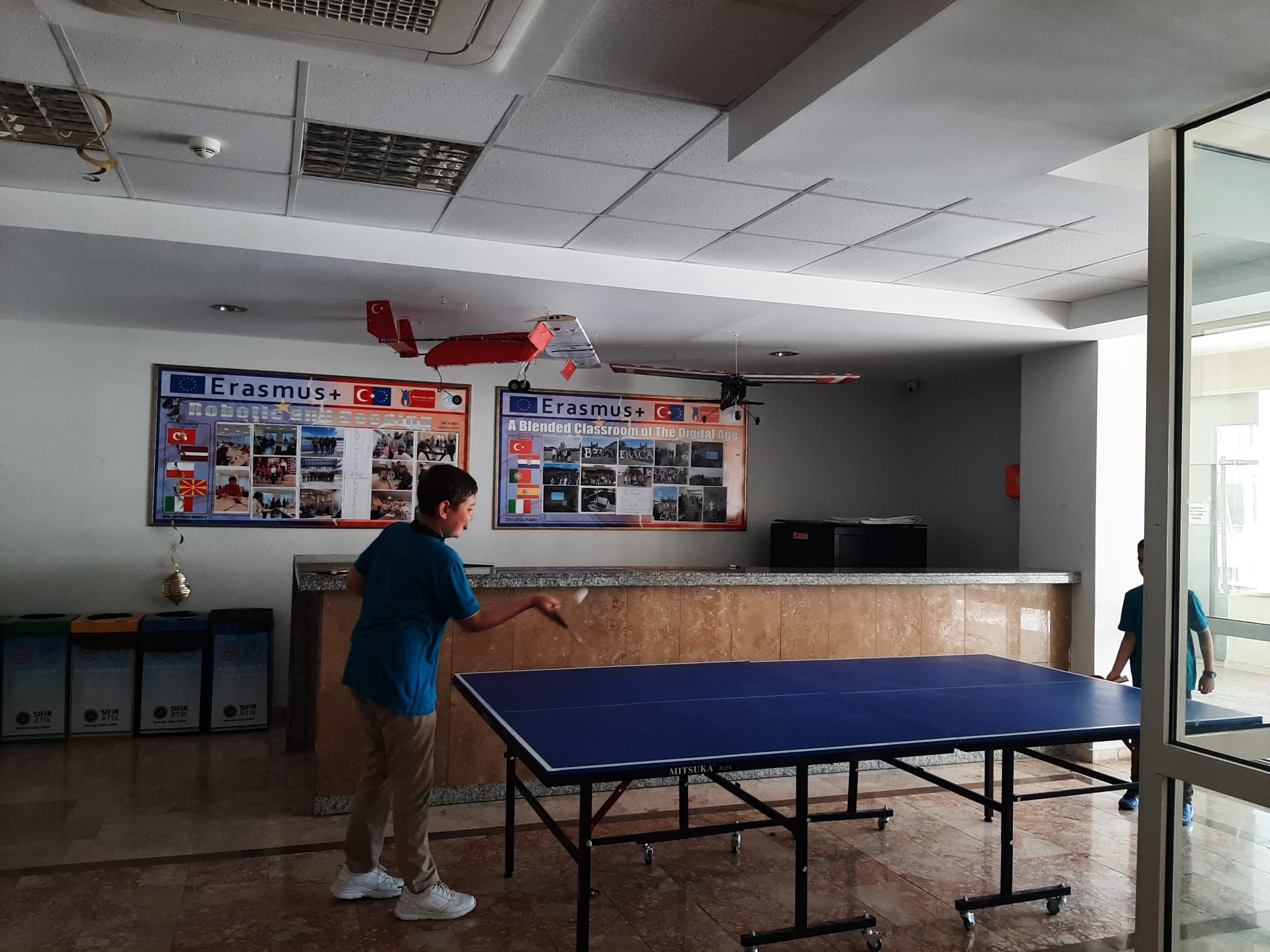 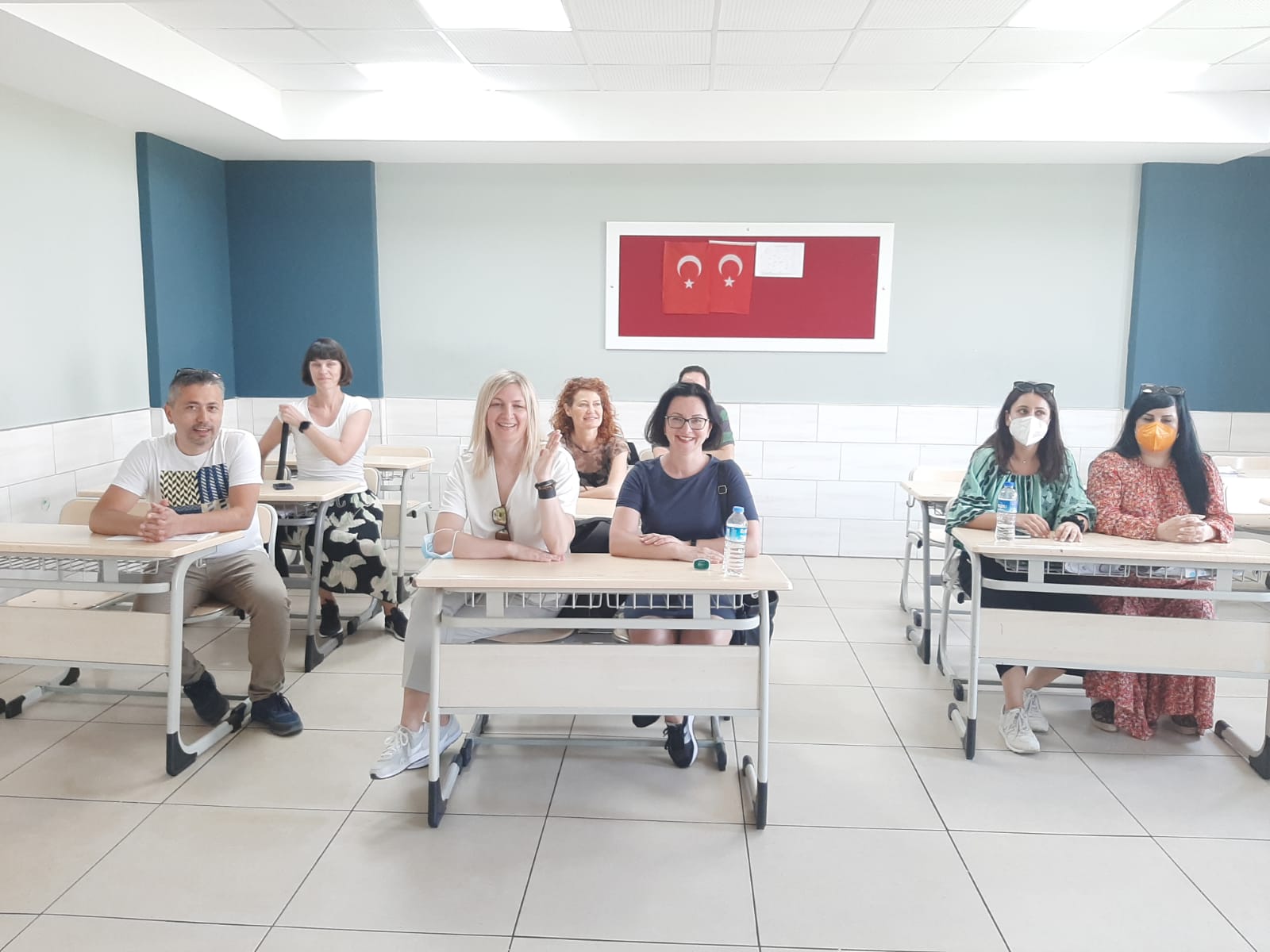 Centro bien cuidado, dotado y decorado.
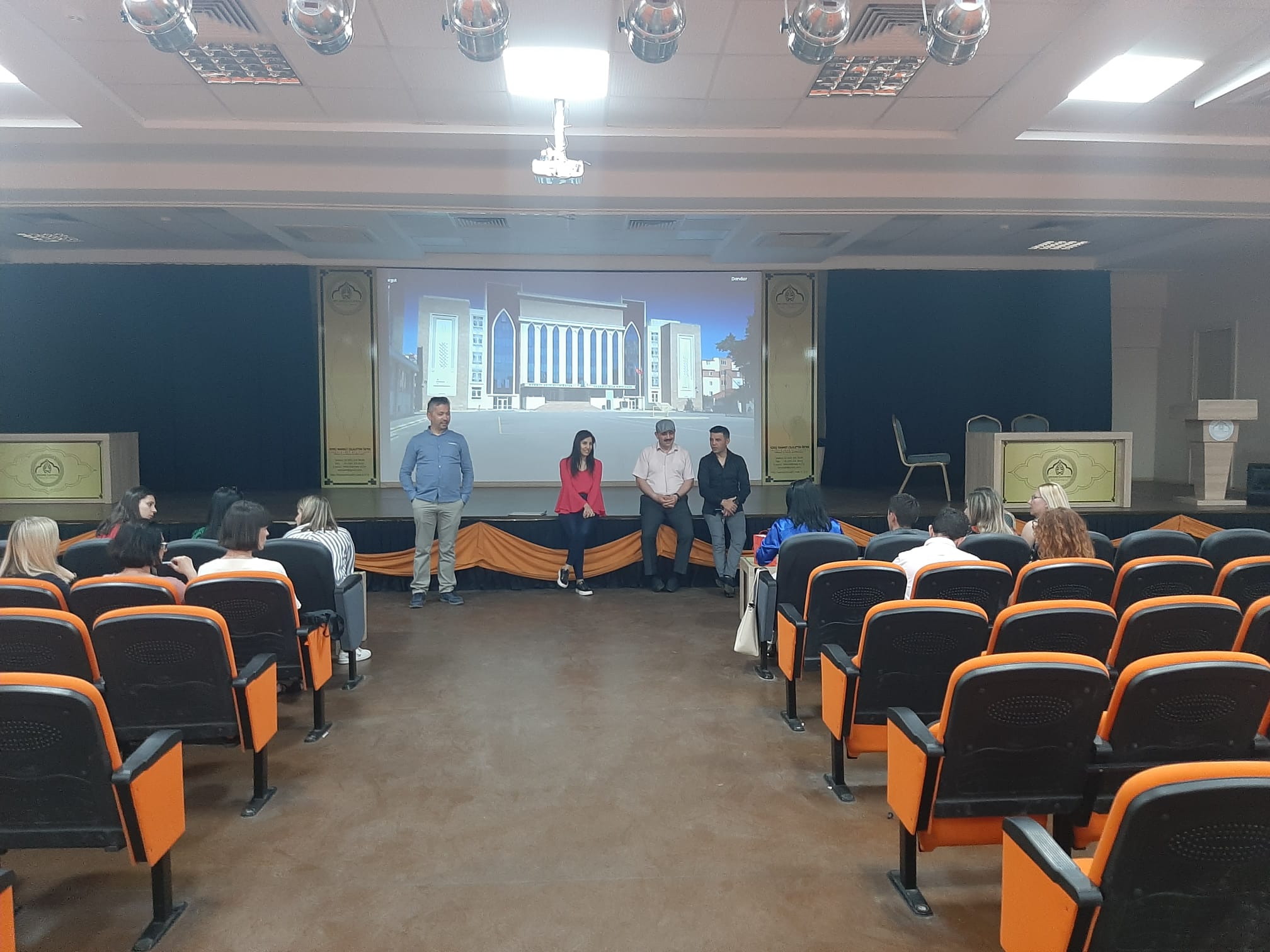 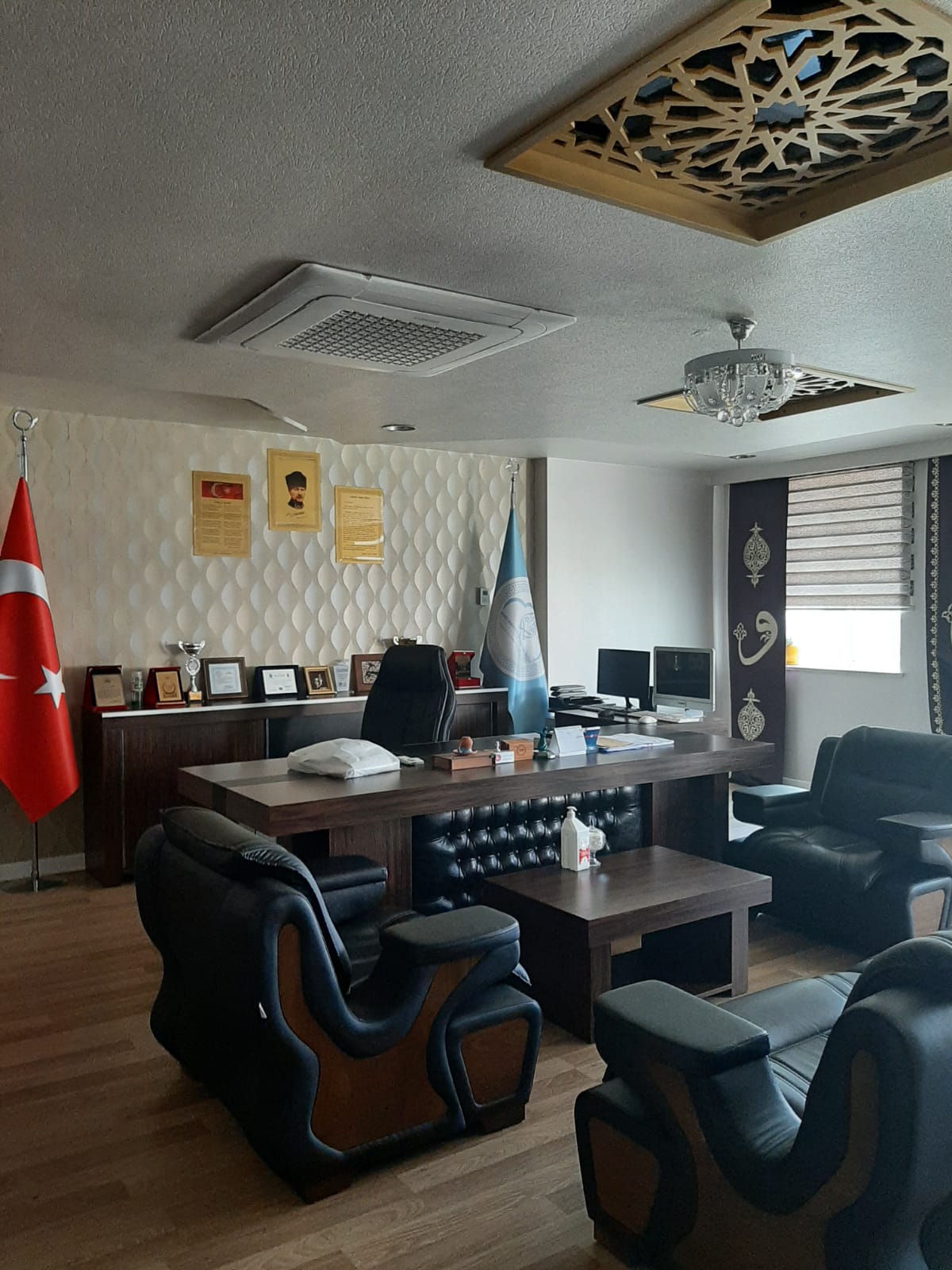 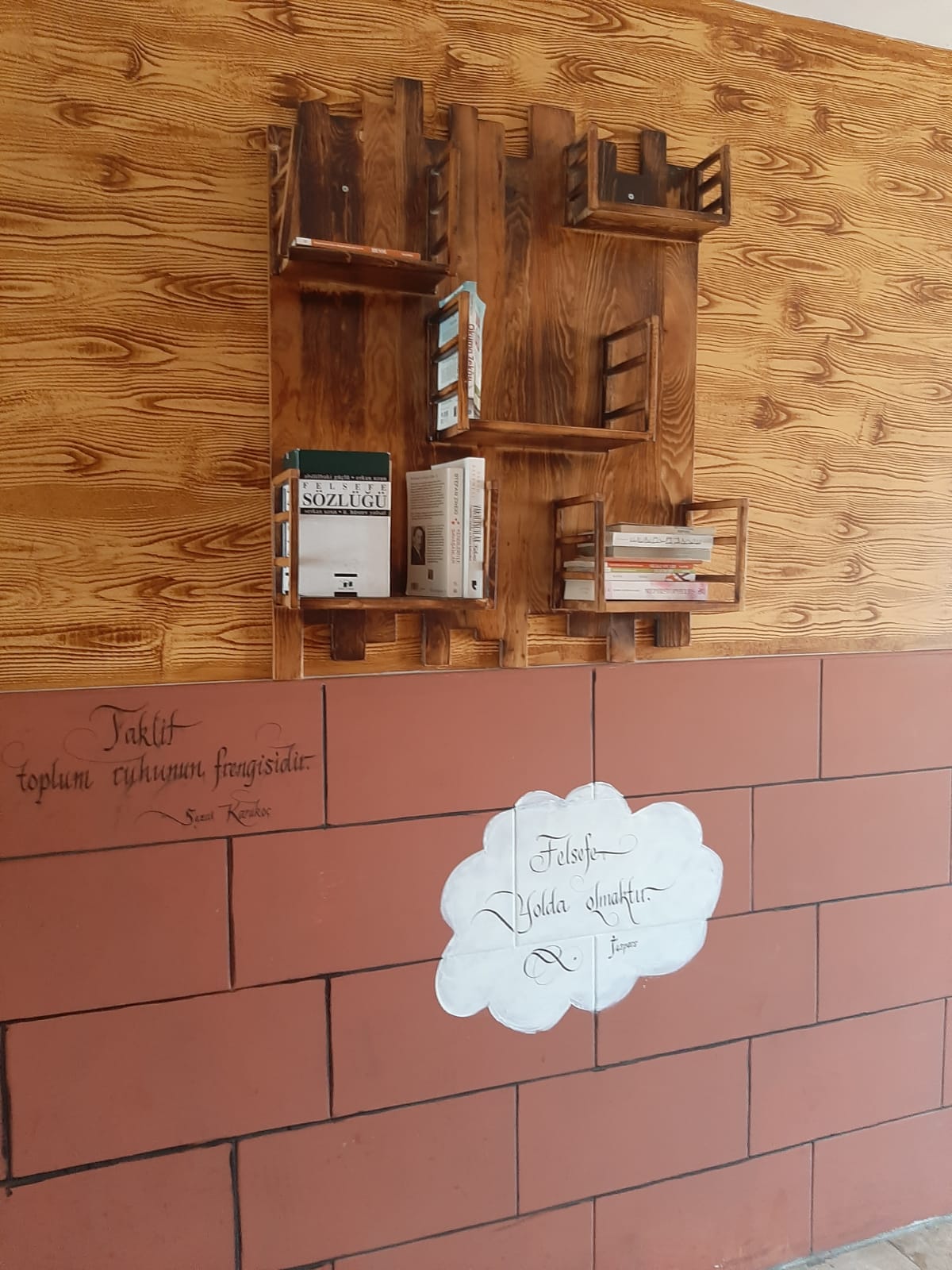 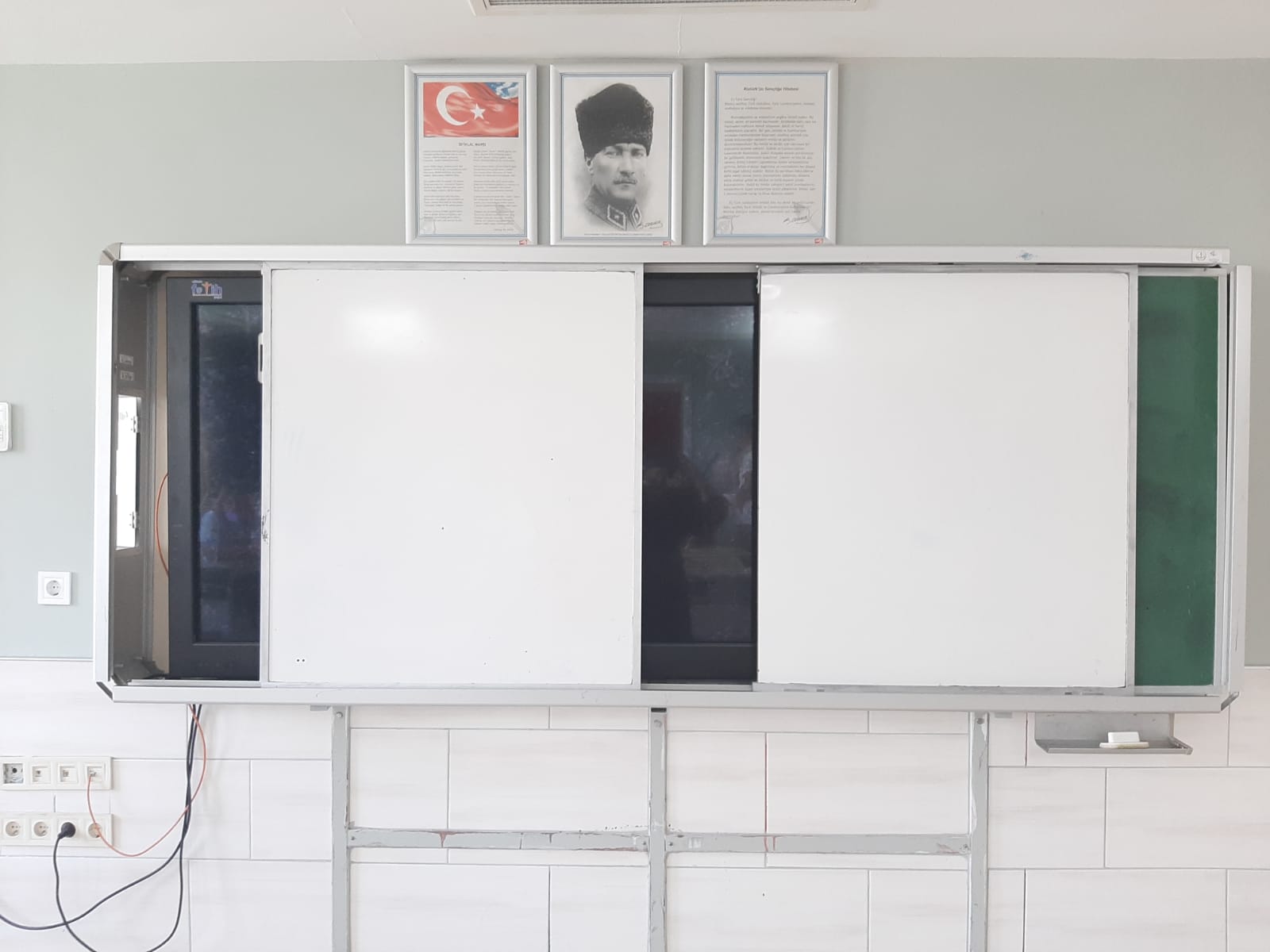 Actividades de enseñanza-aprendizaje:

1 sesión: Appinventor. Crear apps de móvil- un traductor

2 sesión: Pi-box. Montar y programar una lámpara con Arduino

3 sesión: Tinker card. Diseñar objetos en 3D
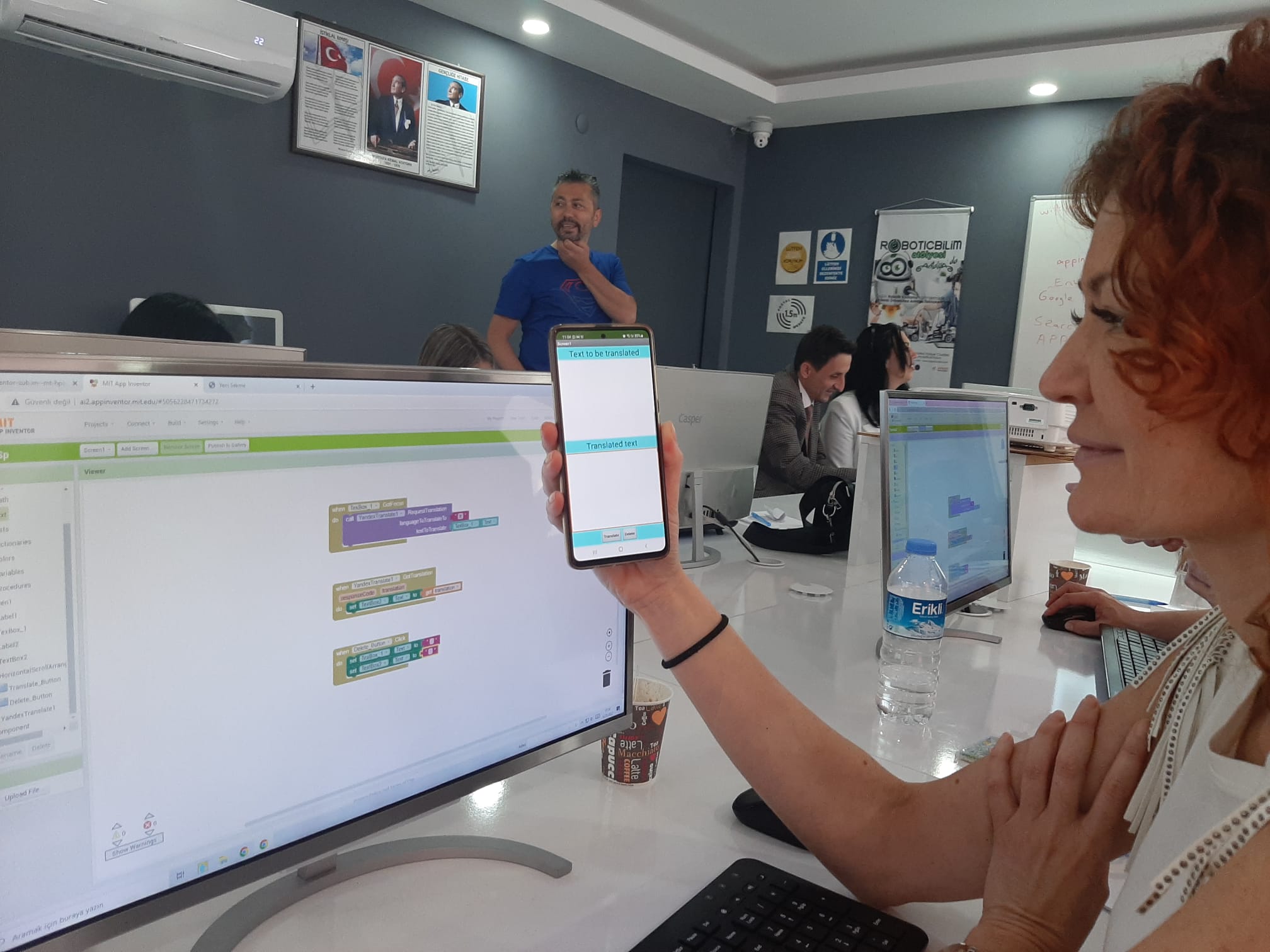 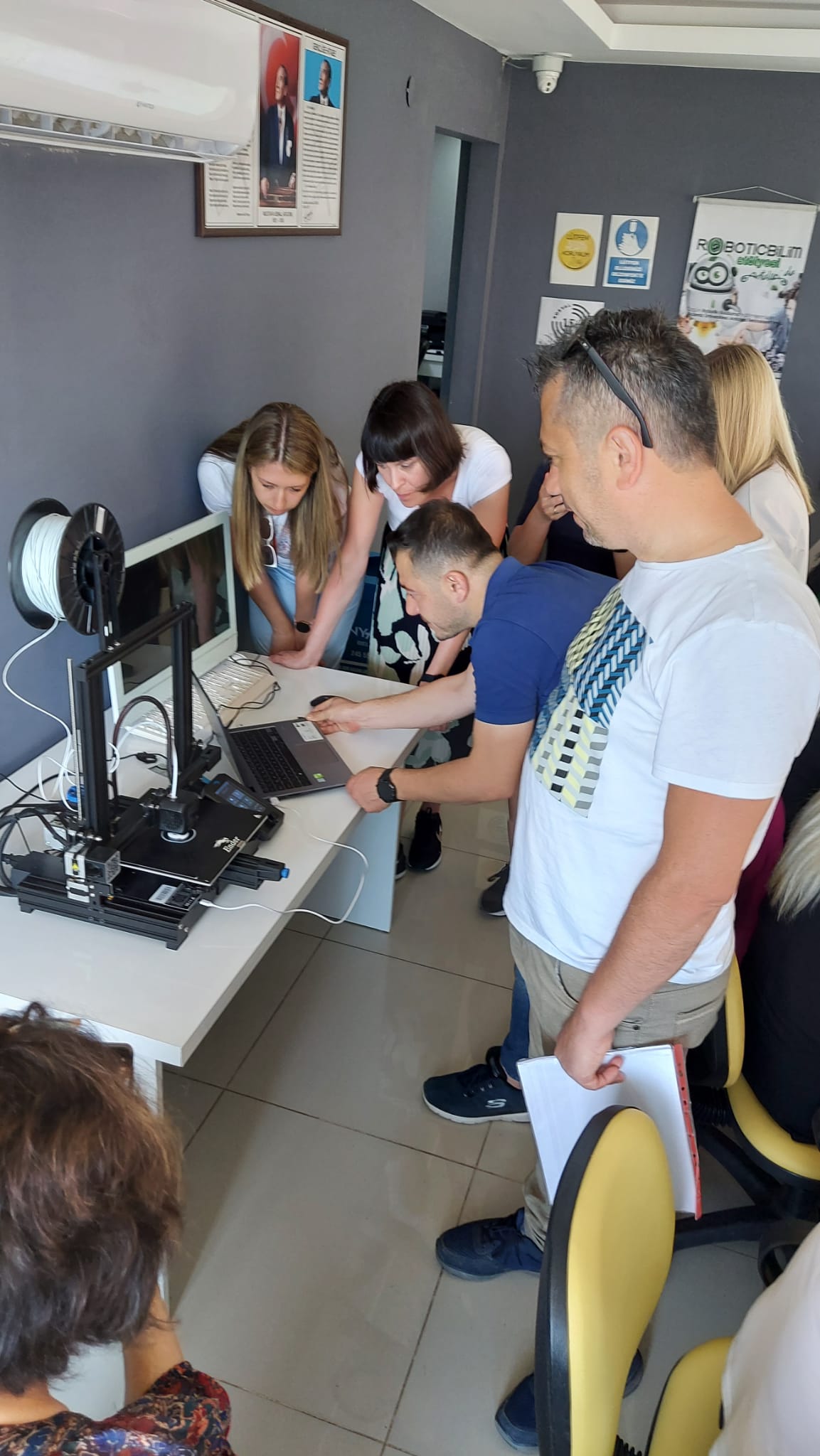 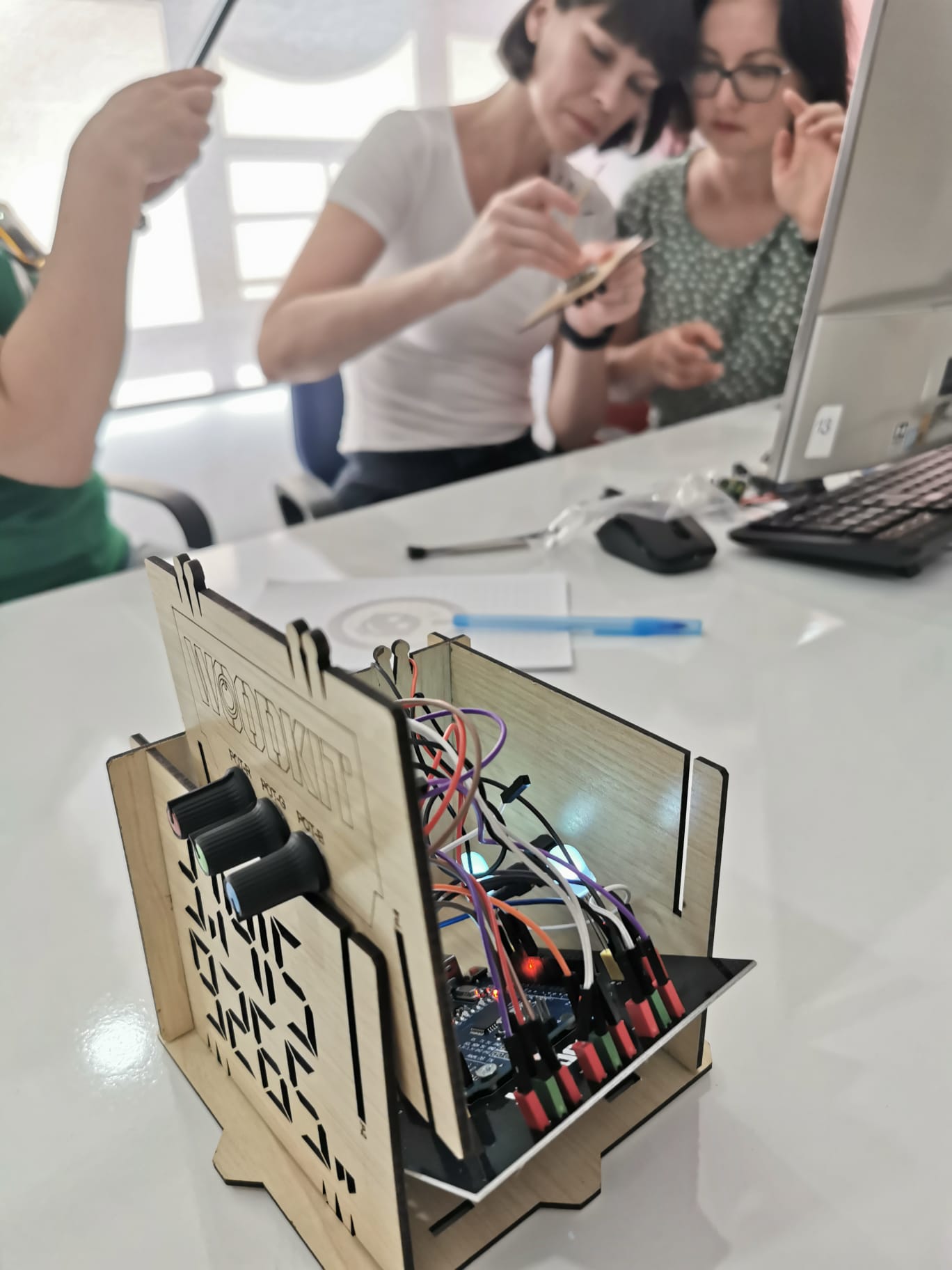 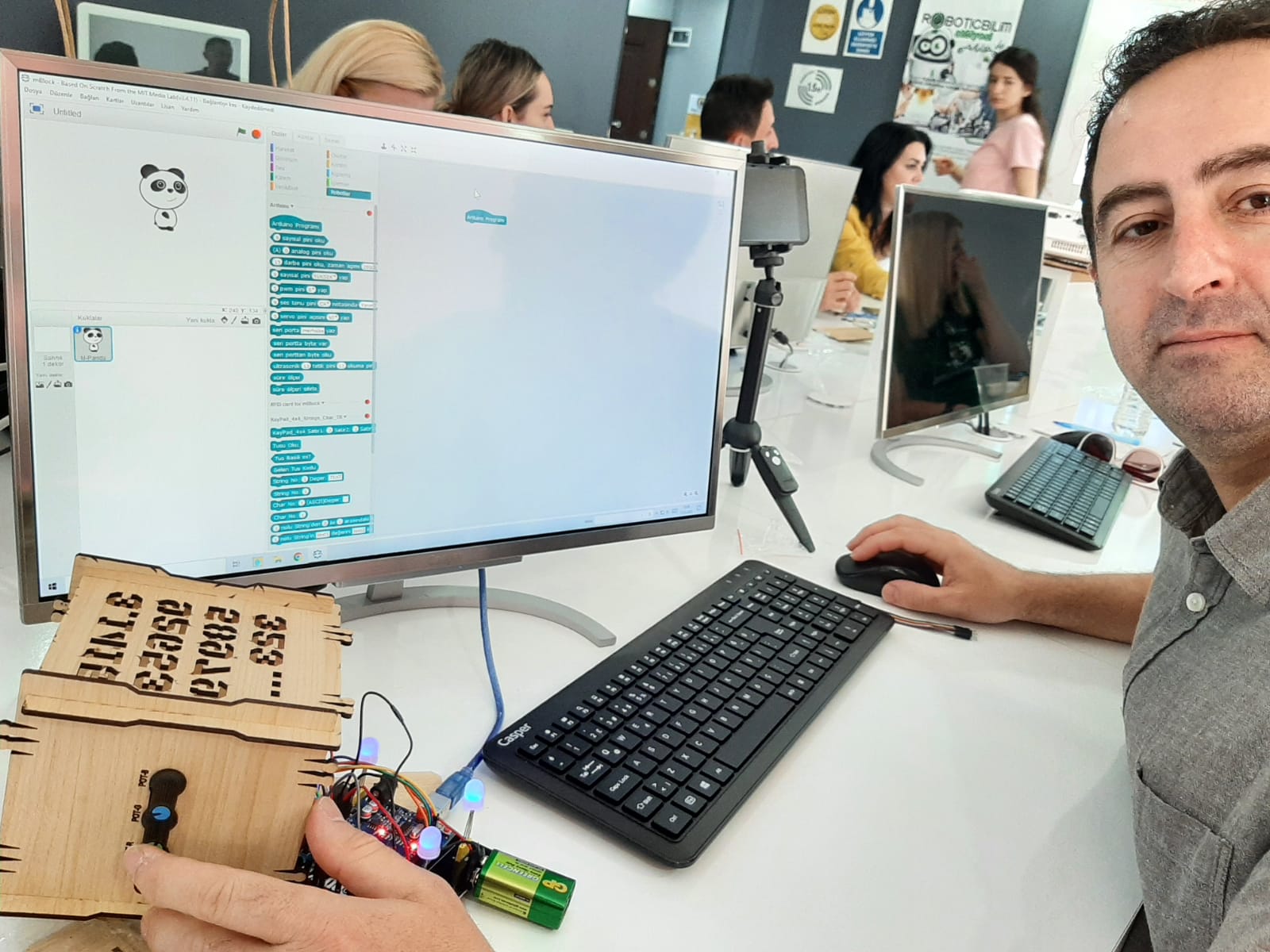 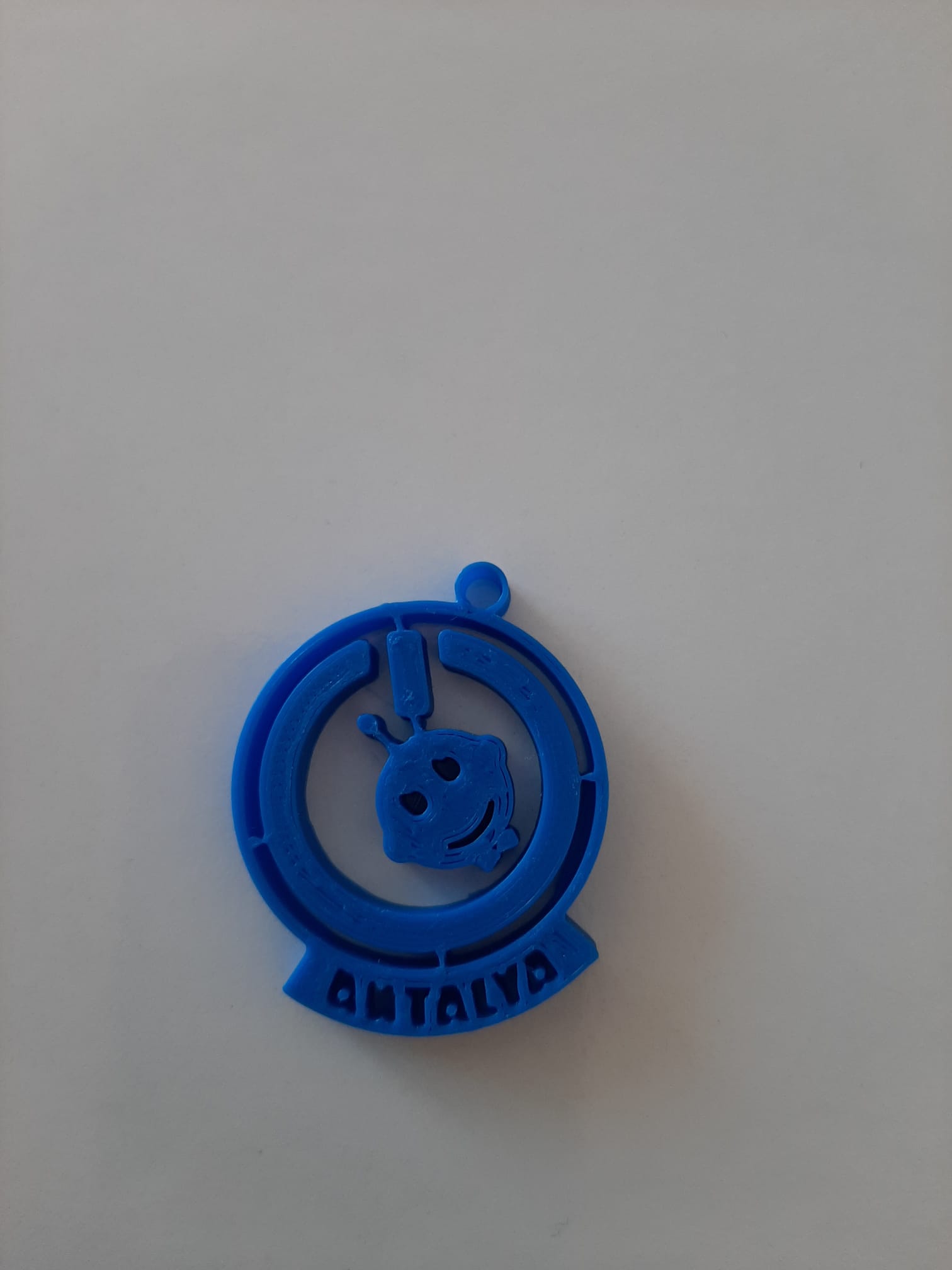 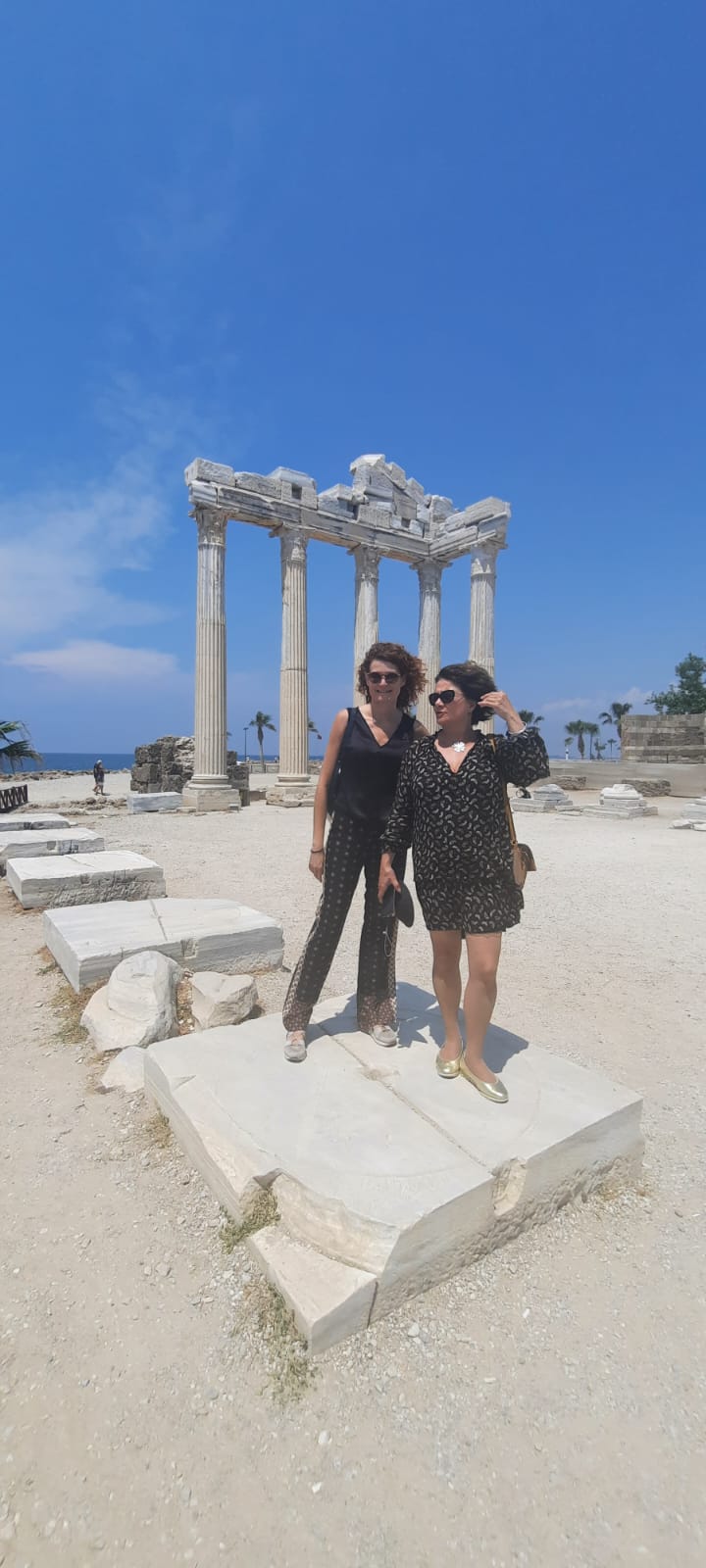 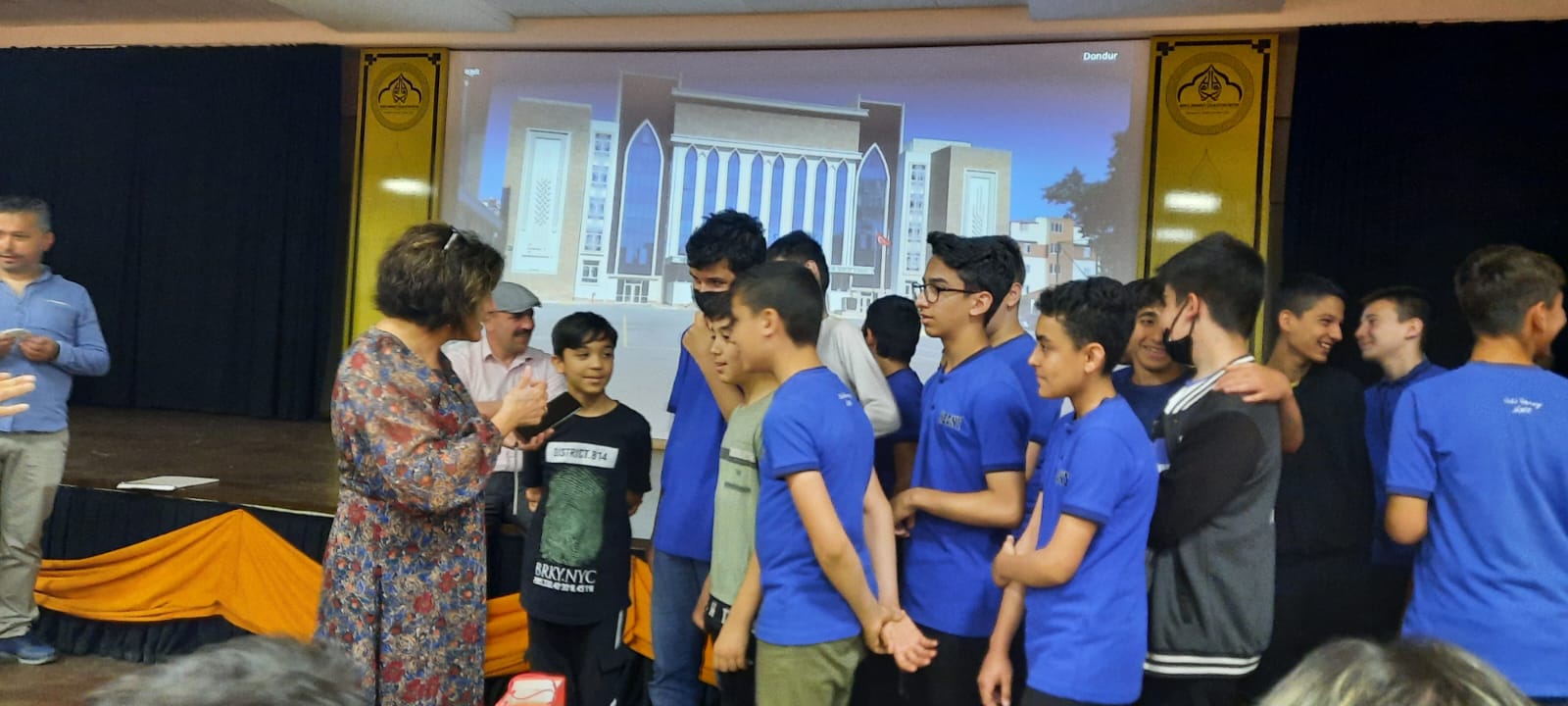 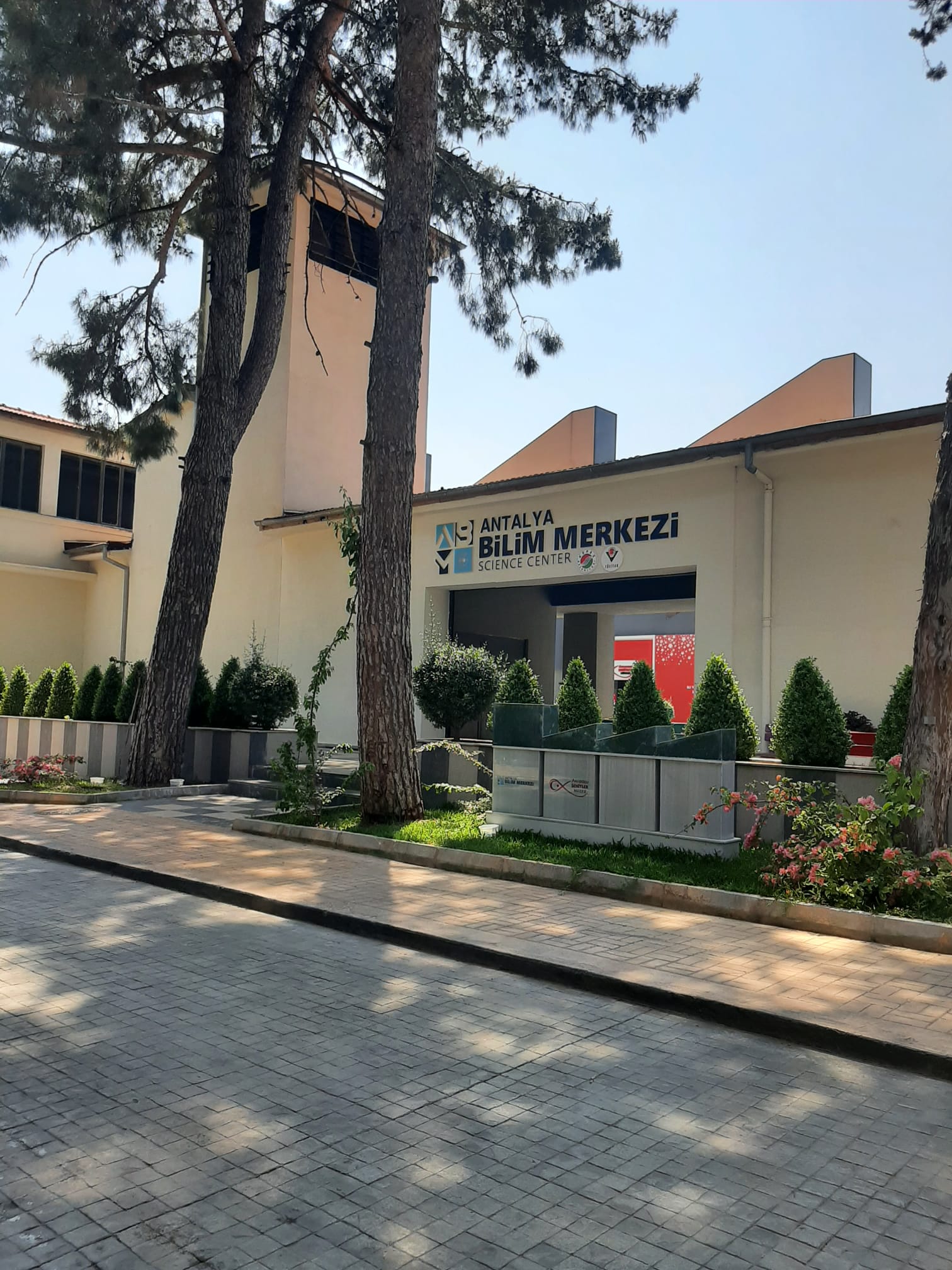 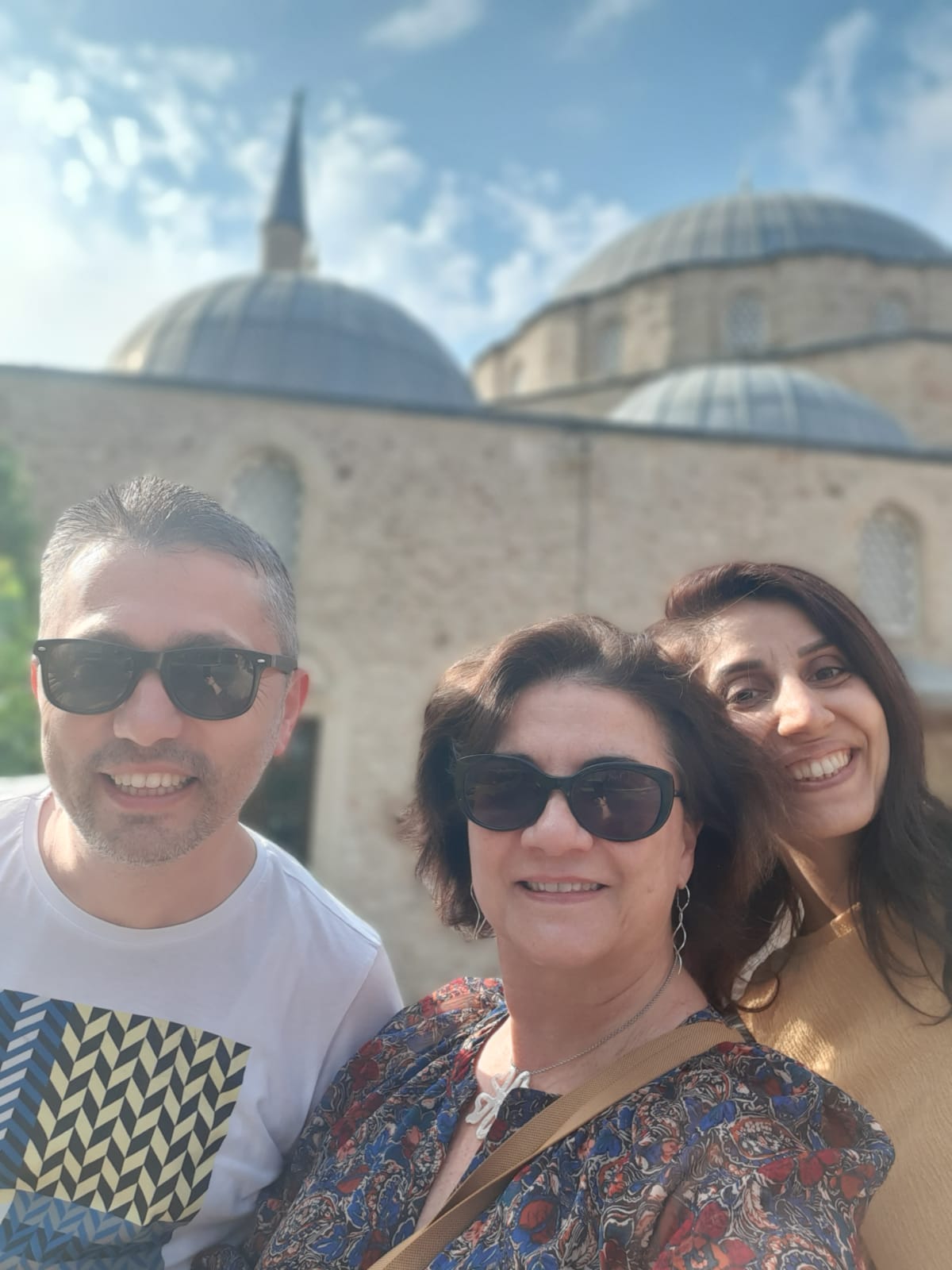 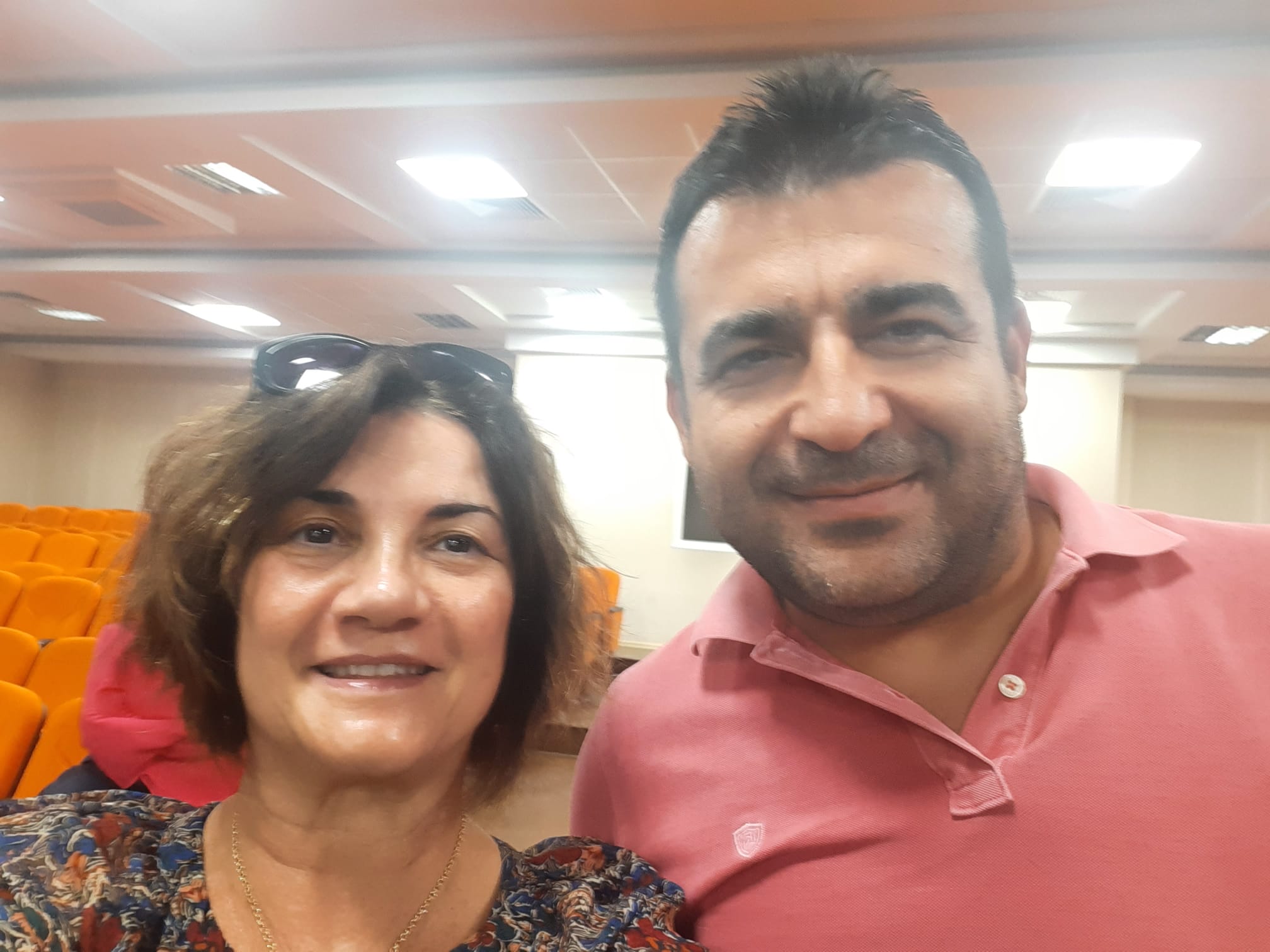 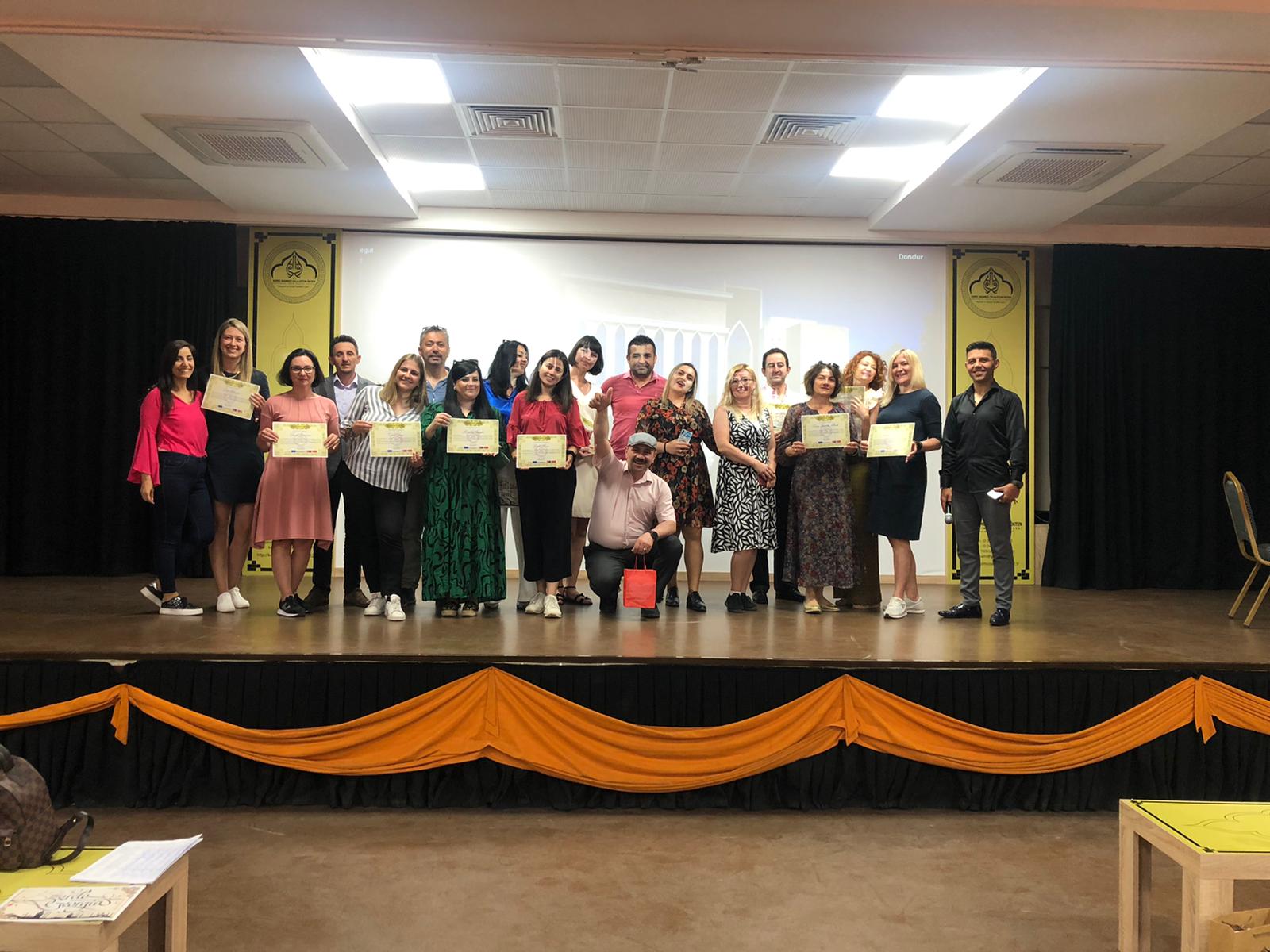 Ceremonia final y entrega de certificados
No es el único proyecto en el que estamos implicados. Además tenemos KA 101, KA 103, KA 122, KA 229 y hemos tenido KA 219
El proyecto Erasmus es un concepto que debe ser asimilado e implementado en todos los estamentos del centro: equipo directivo, profesorado, alumnado y PAS.

La implicación y apoyo del equipo directivo en los proyectos es fundamental para dar, no solo soporte técnico, sino que sirva de refuerzo positivo para los profesores que realizan la movilidad.

La promoción y difusión de todos los proyectos es pilar fundamental para hacer efectiva la participación tanto de alumnado como profesorado. 

Aumenta el número de proyectos en el Centro. Necesario gestionar cuántos deben llevarse a cabo y valorar los que realmente son proyectos de trabajo con muchas horas de dedicación.

Implicación del profesorado en el centro anfitrión de Turquía. De los 80 profesores que componen el equipo, participan activamente 78…. Se cubren mutuamente las clases. Profesores/as felices- alumnado feliz. 

Erasmus = dotación económica para el centro + prestigio. Negociación Dirección- Profesorado
Historia
Geografía
Cultura
Valores
Tecnologías
Idiomas


Revierte en 
-profesorado
-alumnado
-calidad